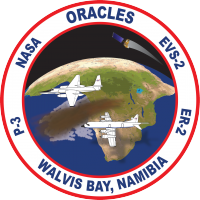 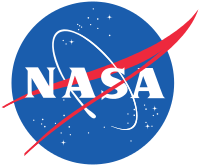 ORACLES forecasting BriefingAerosols
29-08-2016
1
Aug 28 2016 (model evaluation)
2
AOD (clear-sky)
WRF-AAM Terra & Aqua
MODIS NNR Terra & Aqua
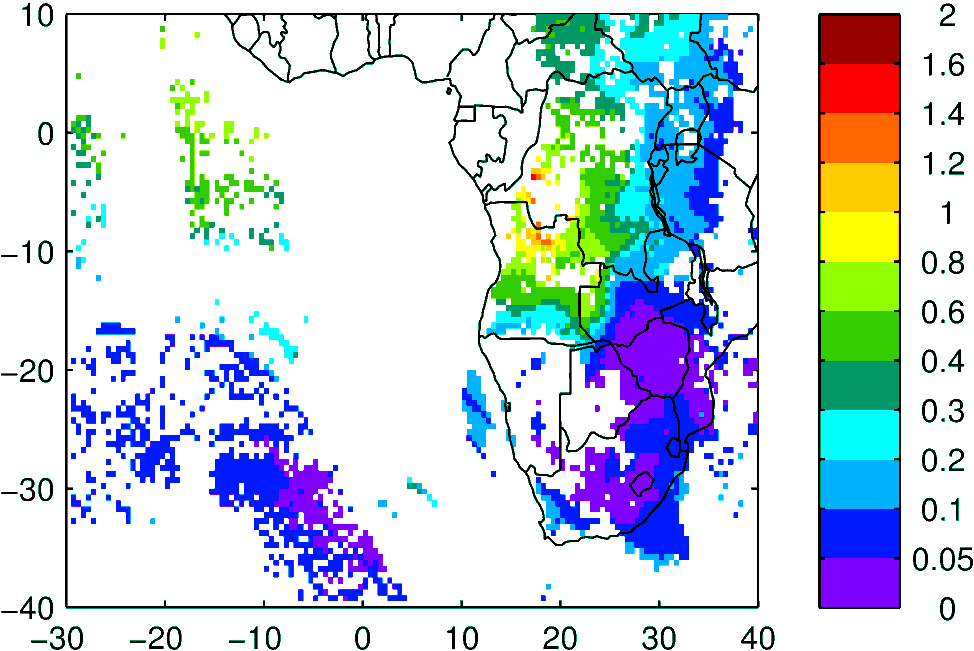 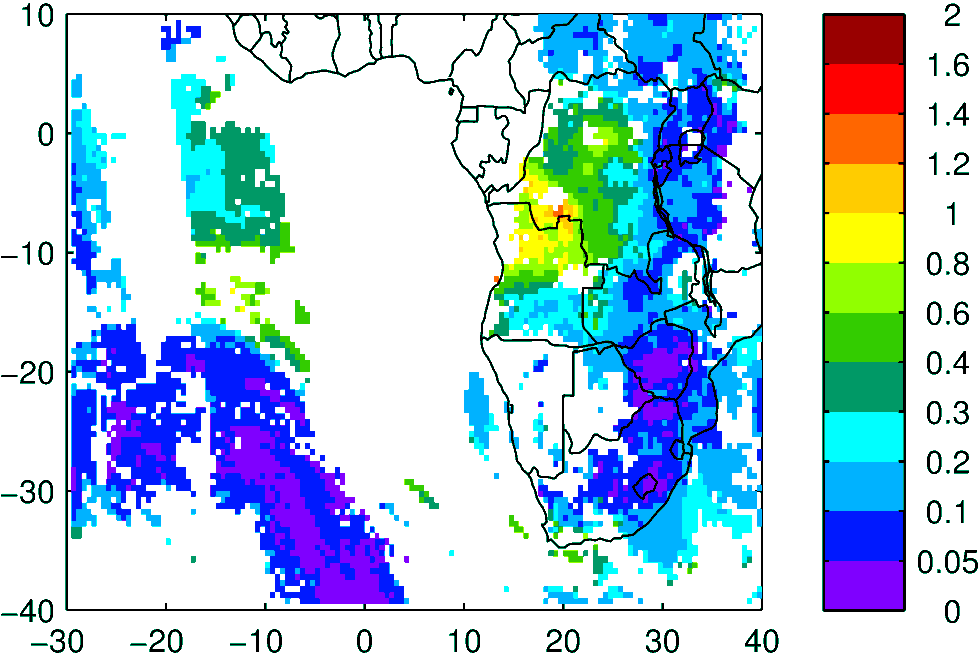 3
Model (WRF-AAM)
Observation
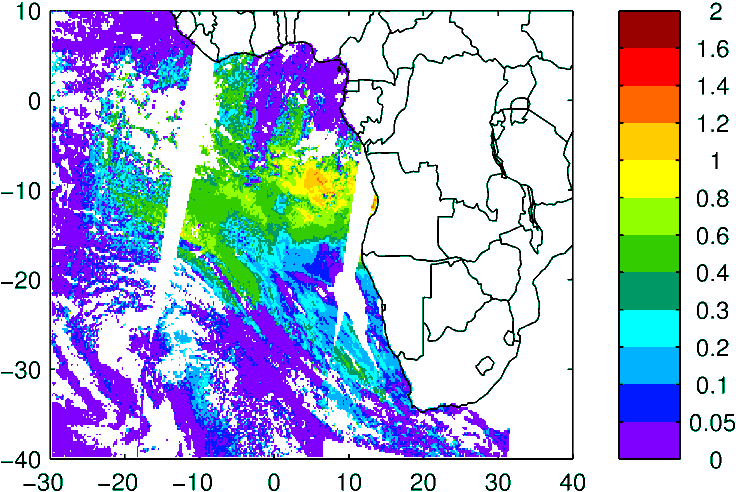 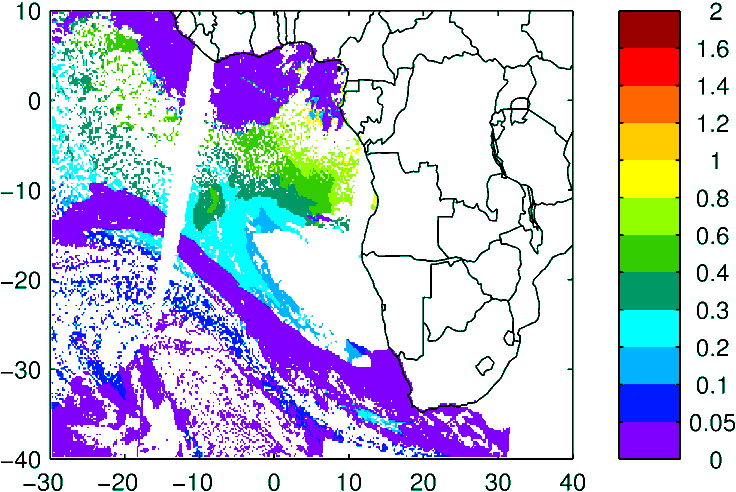 Above Cloud AOD (thanks Kerry!)
Terra
High lvl Cld
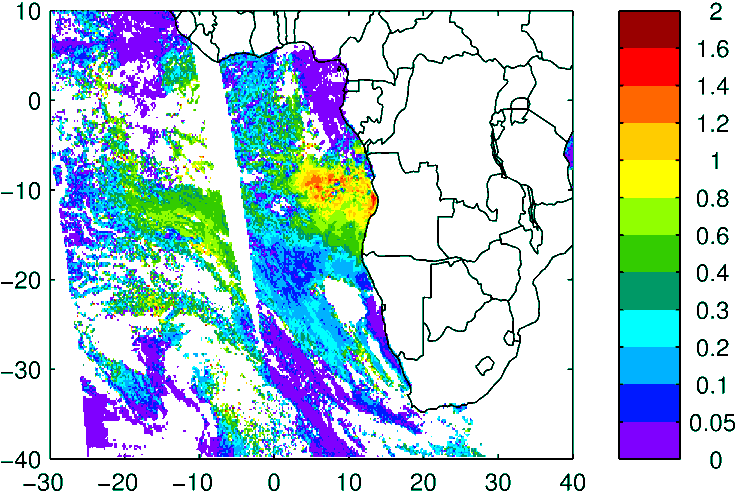 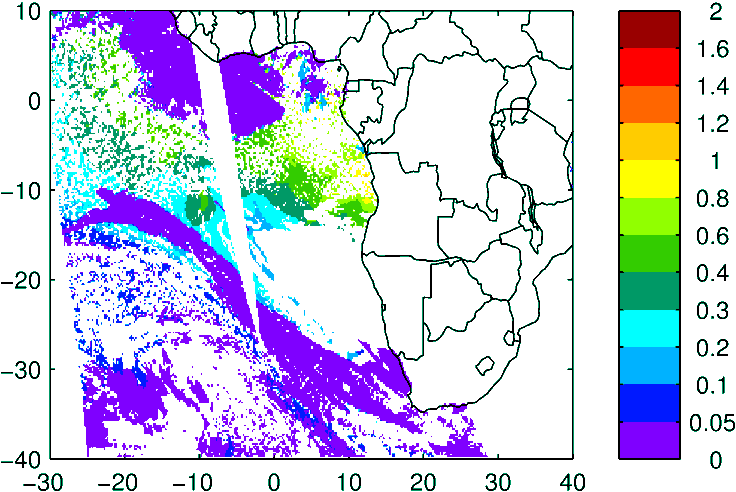 Aqua
4
Aug 29 2016 (current conditions)
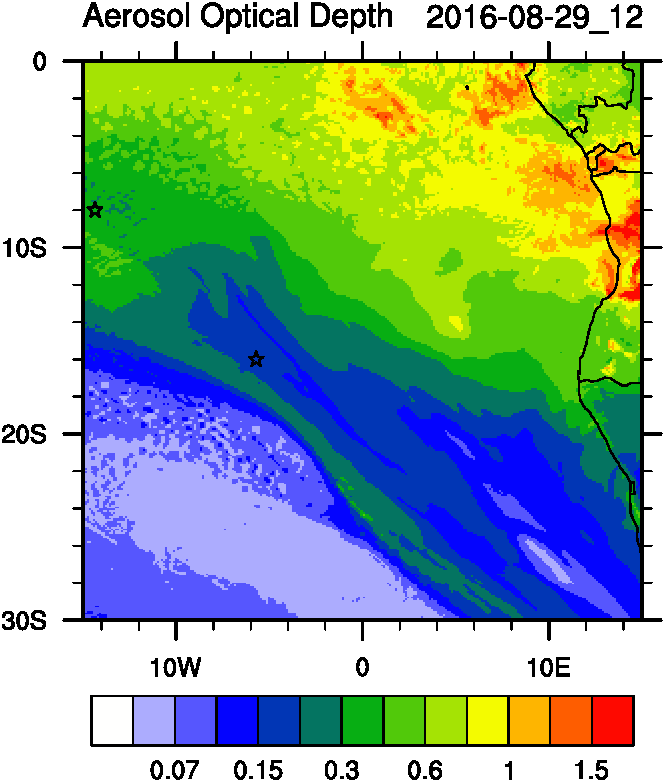 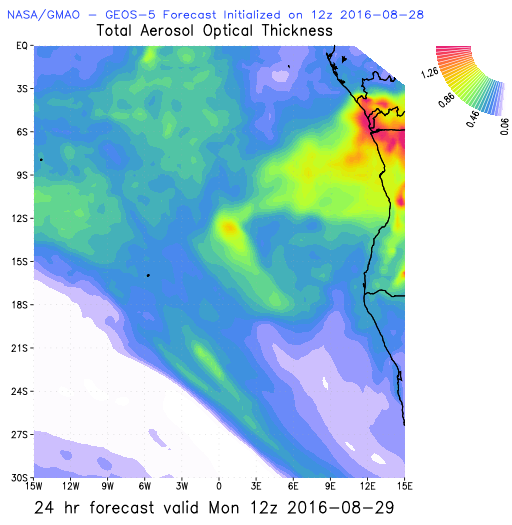 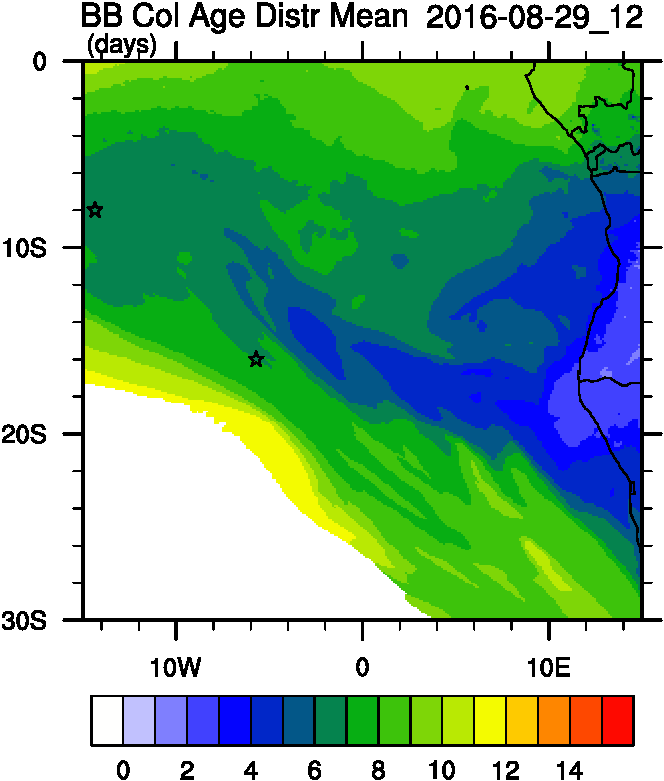 5
Aug 30 2016
6
AOD 12 UTC
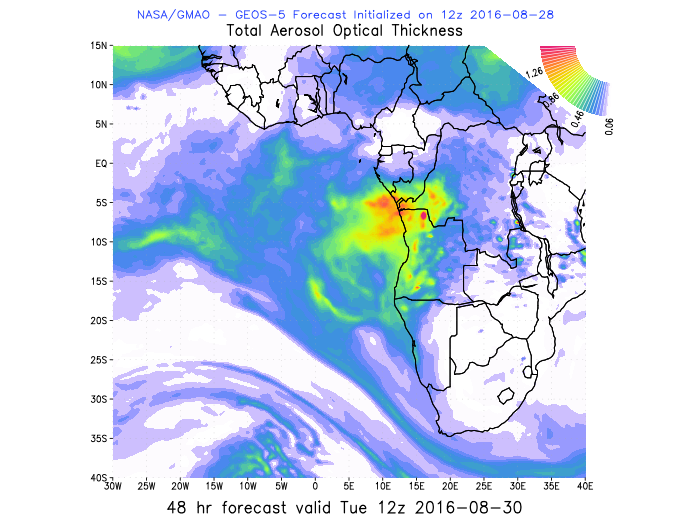 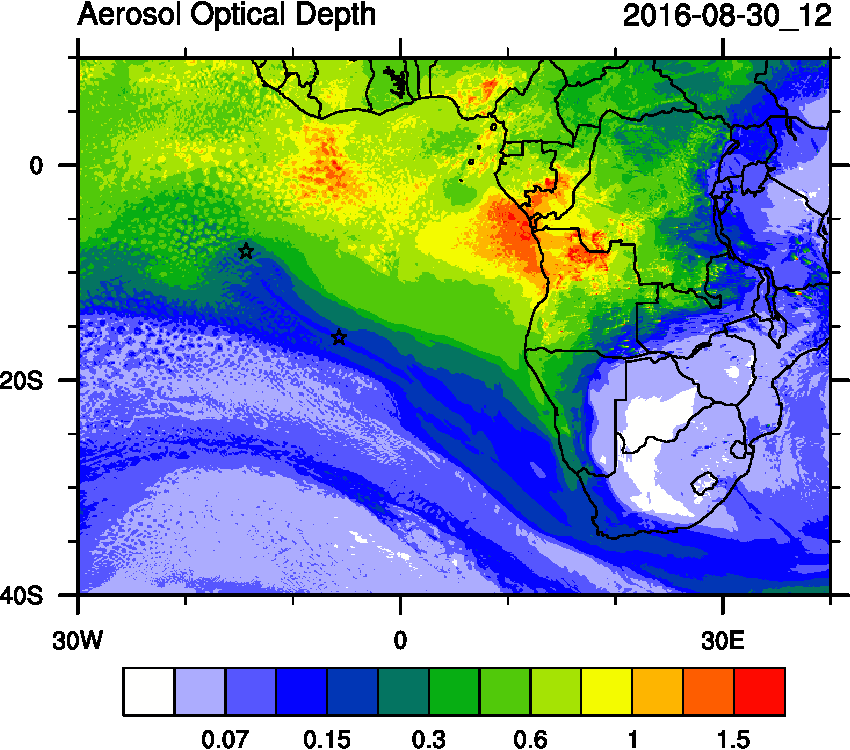 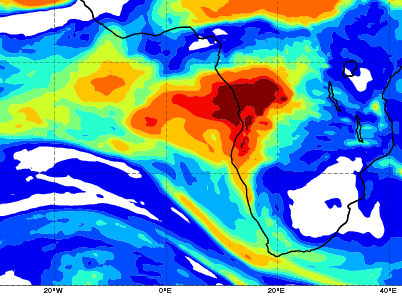 WRF-AAM
CAMS
GEOS5
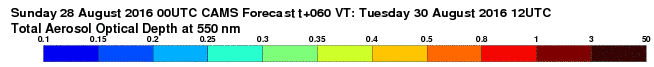 7
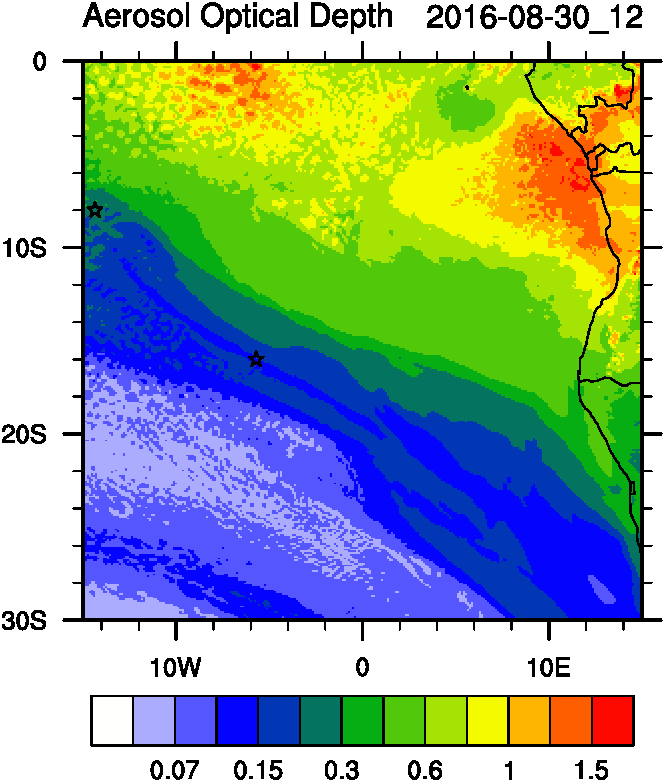 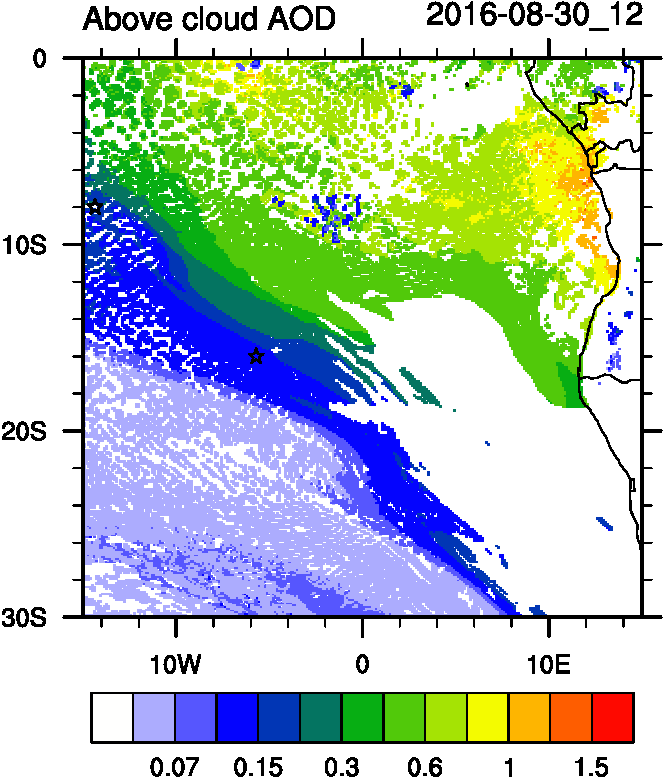 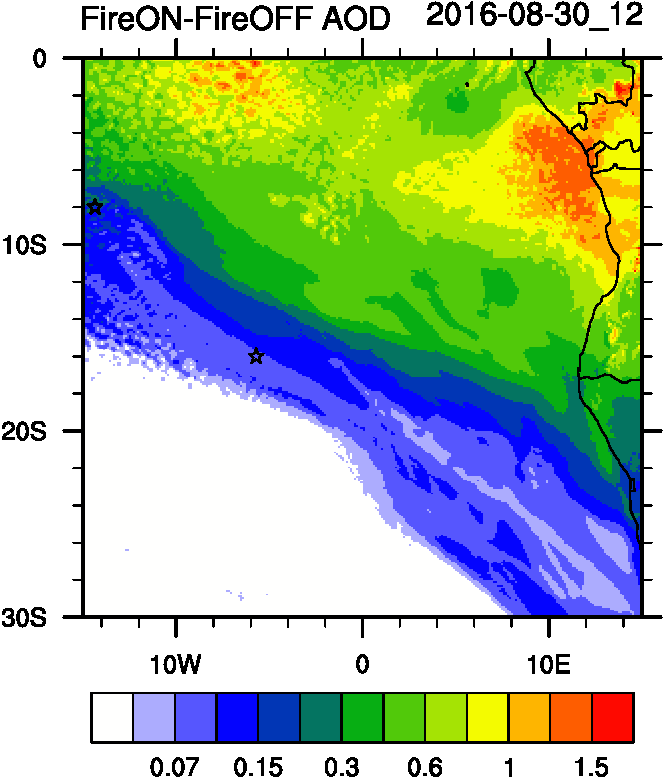 Smoke AOD
AOD
ACAOD
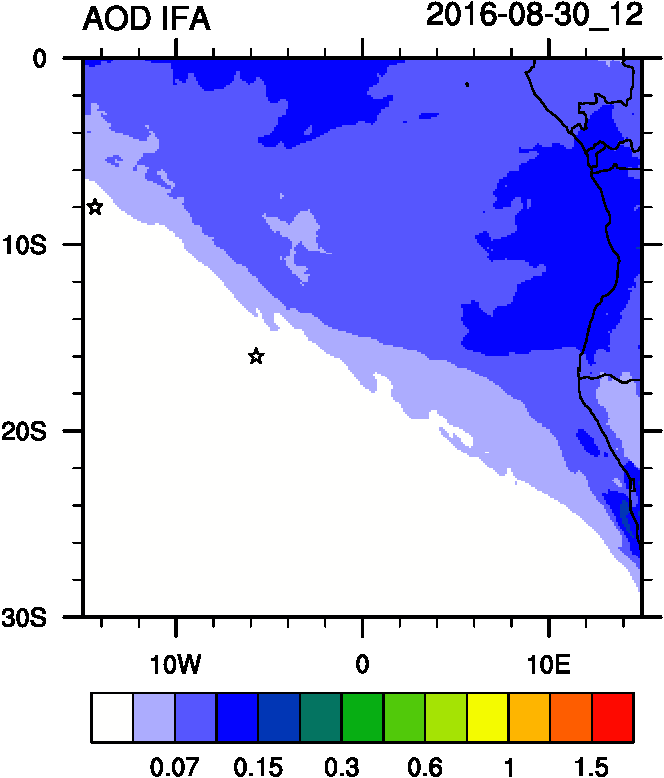 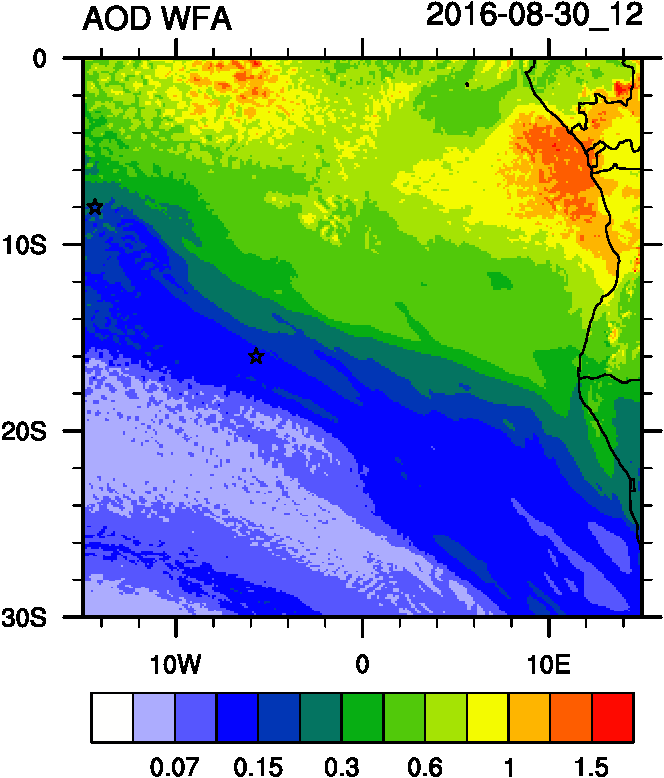 12UTC flavors of AOD
WFA=Water Friendly Aerosol
IFA=Ice Friendly aerosol
WFA AOD
IFA AOD
8
Vertical cross-section routine flight
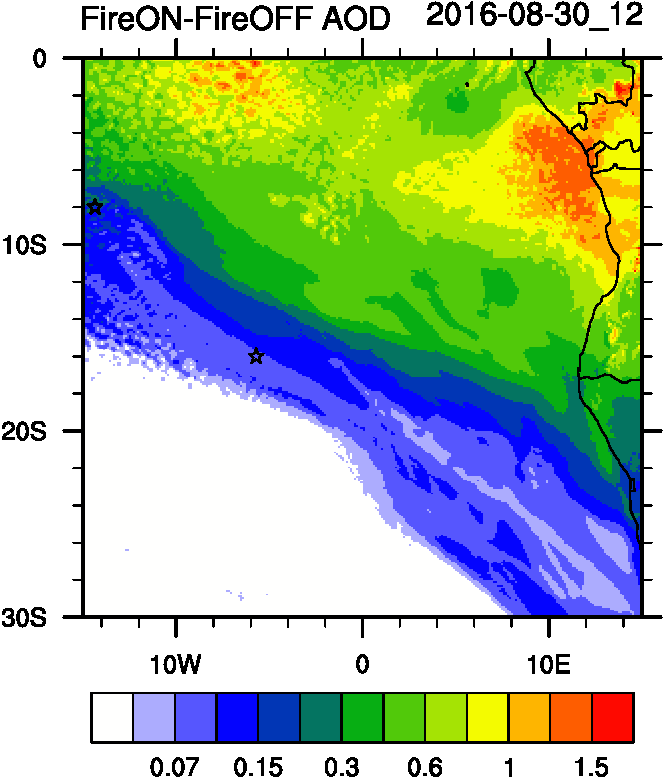 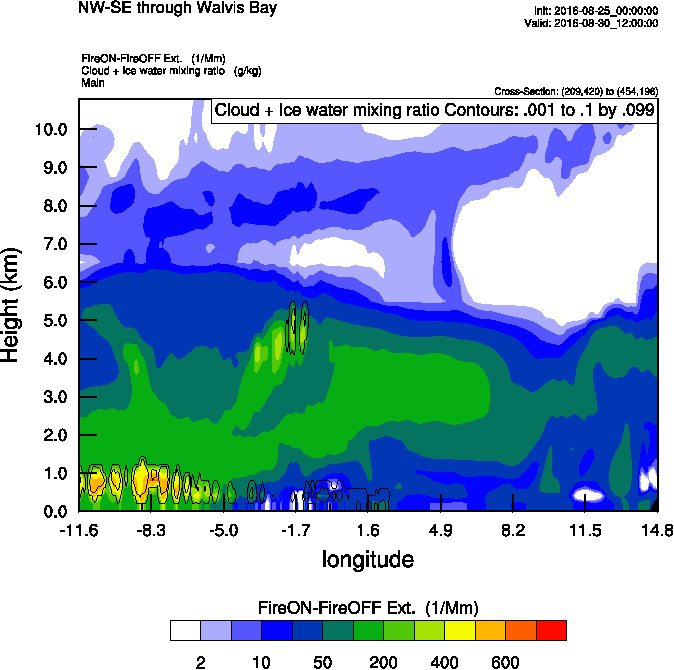 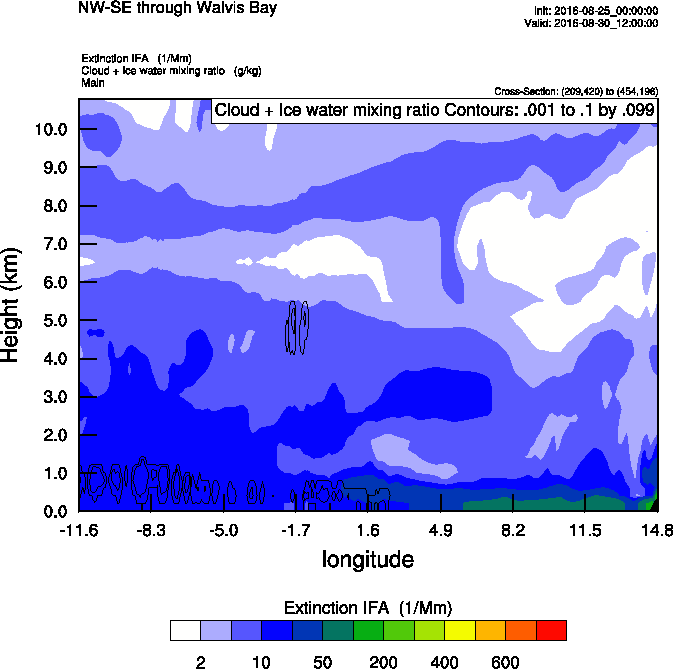 Dust Ext
Smoke Ext
Smoke AOD
9
Vertical cross-section routine flight
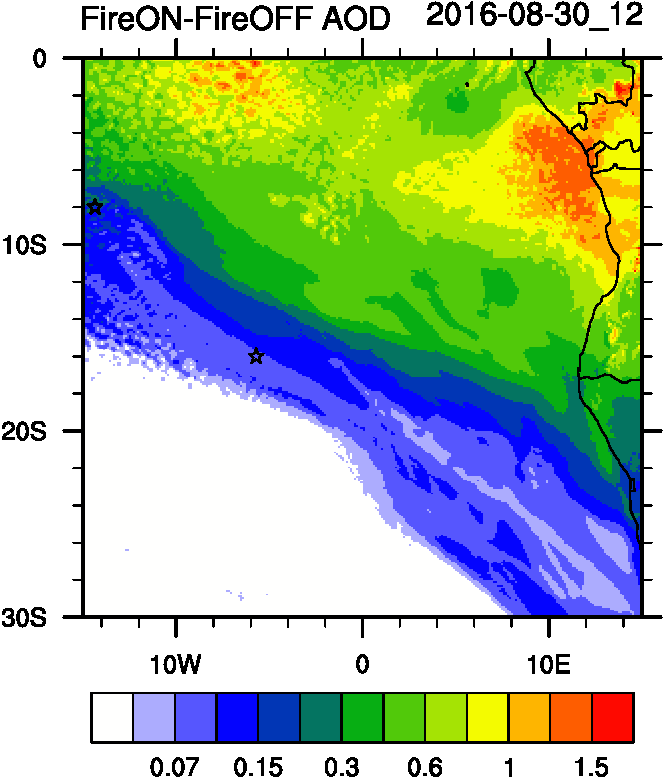 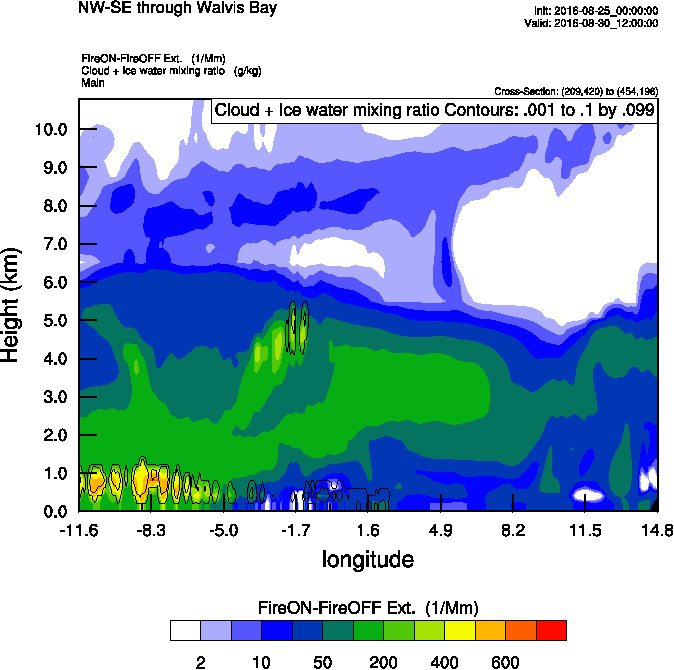 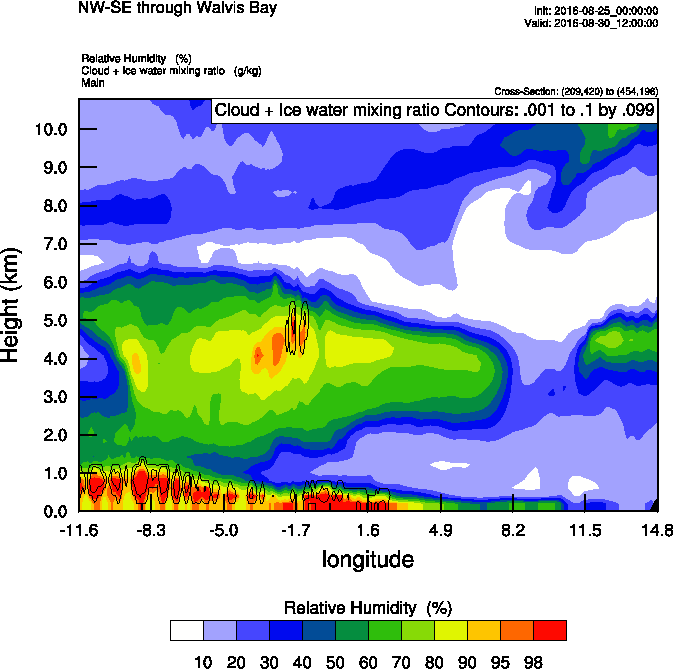 RH
Smoke Ext
Smoke AOD
10
Vertical cross-section 15 S
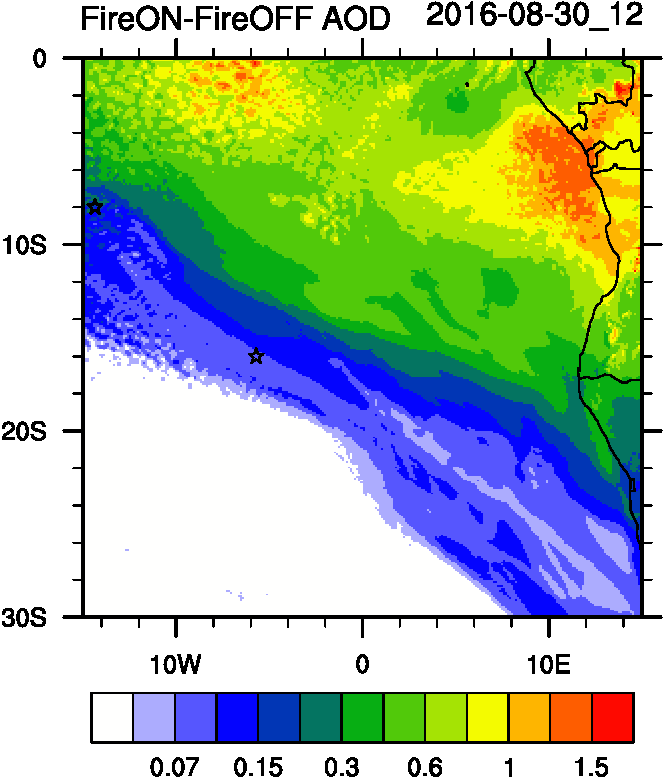 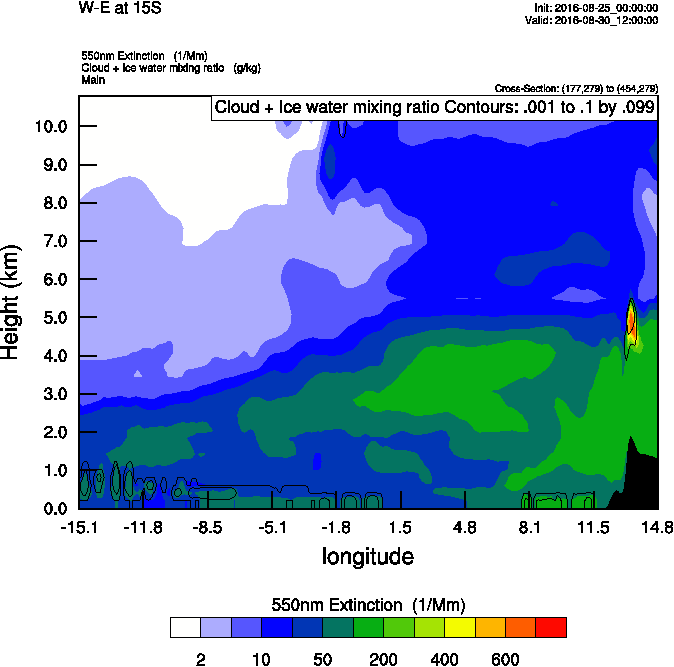 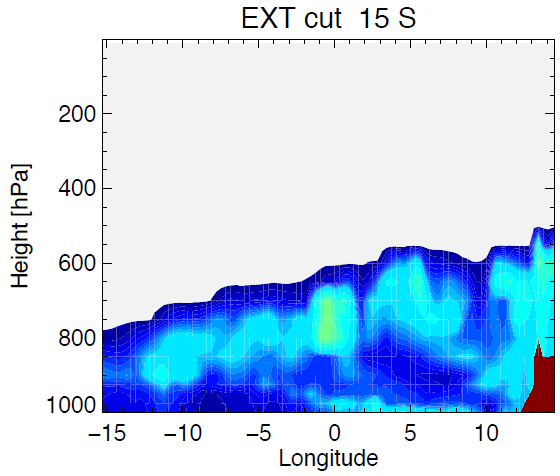 Smoke AOD
GEOS-5
WRF-AAM
11
Anthro and Biomass burning tracers
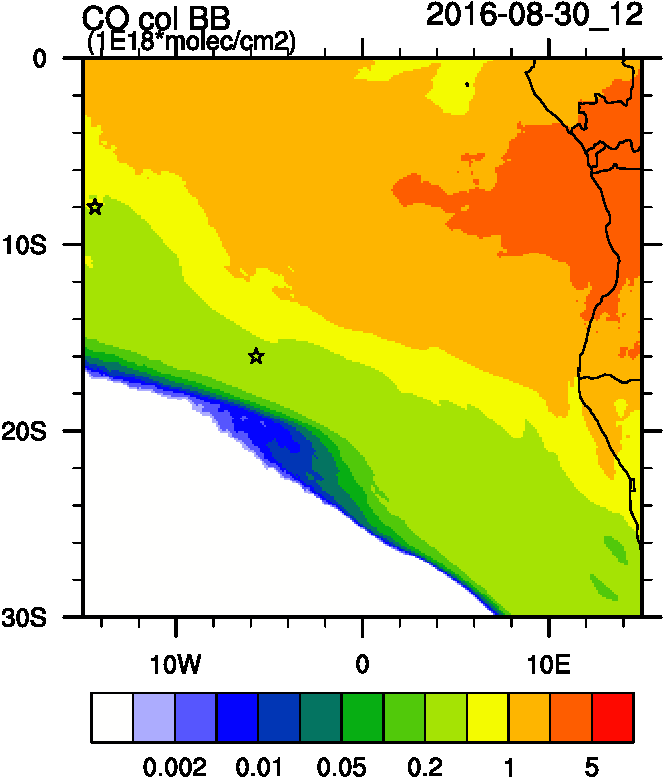 WRF-AAM
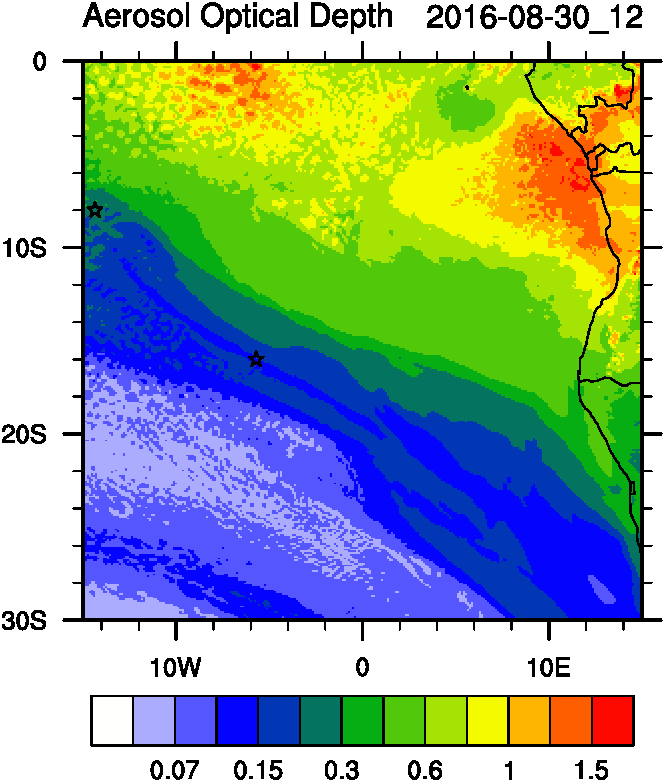 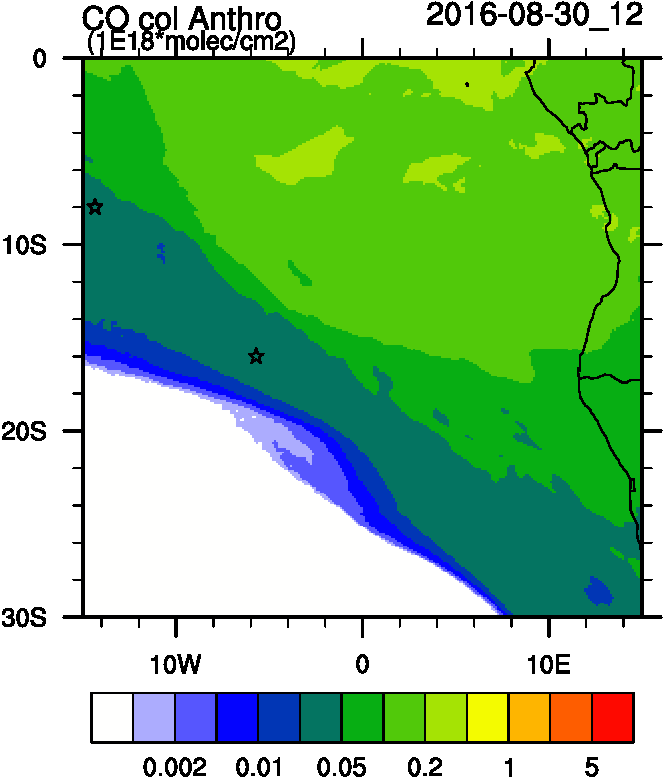 BB
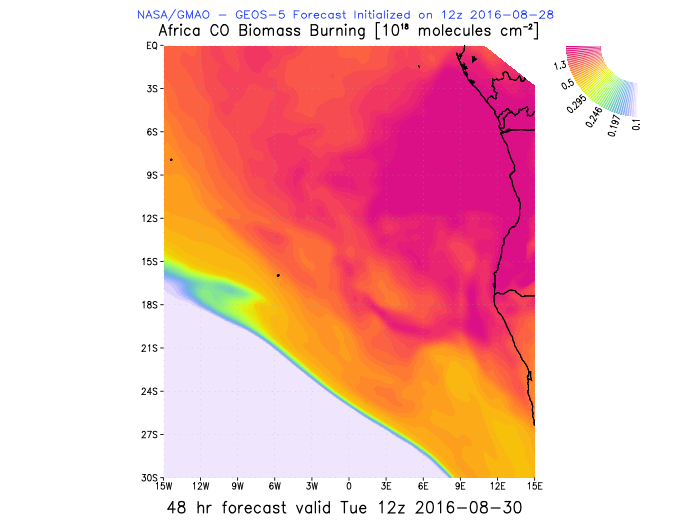 Anthro
AOD
GEOS5
BB
12
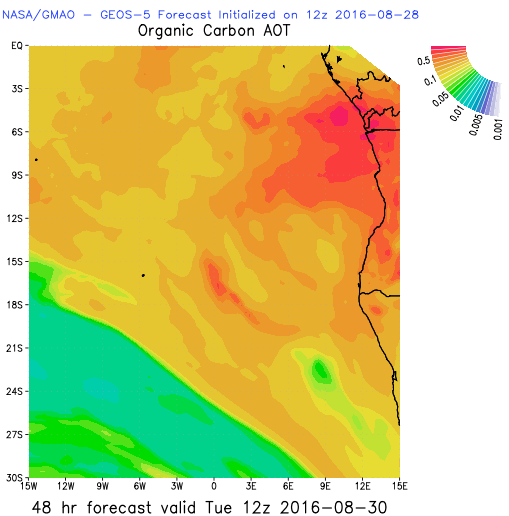 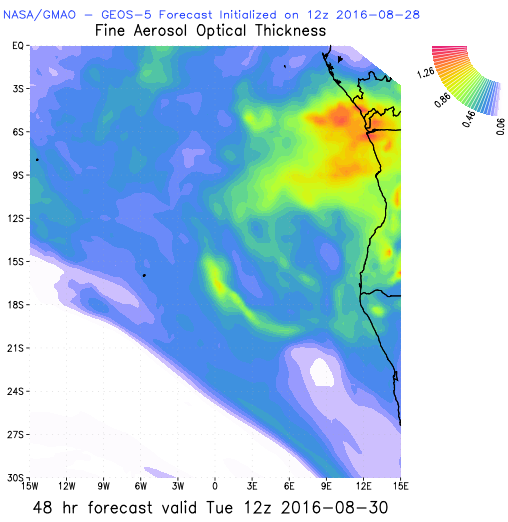 Aerosol Speciation
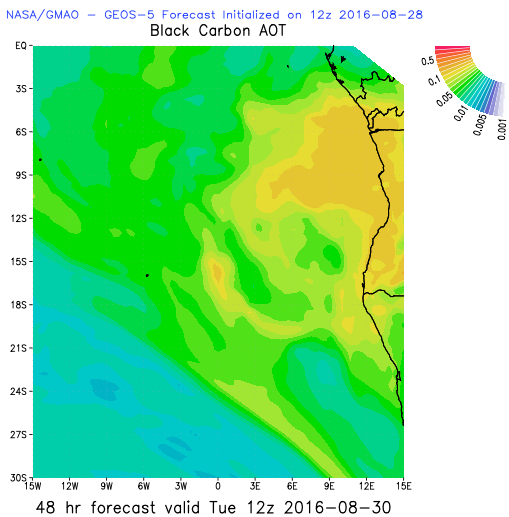 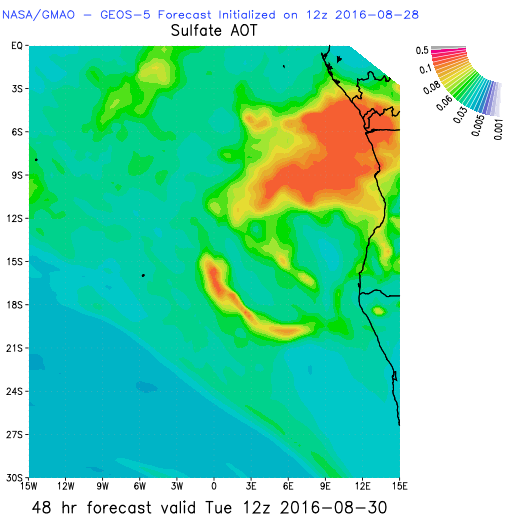 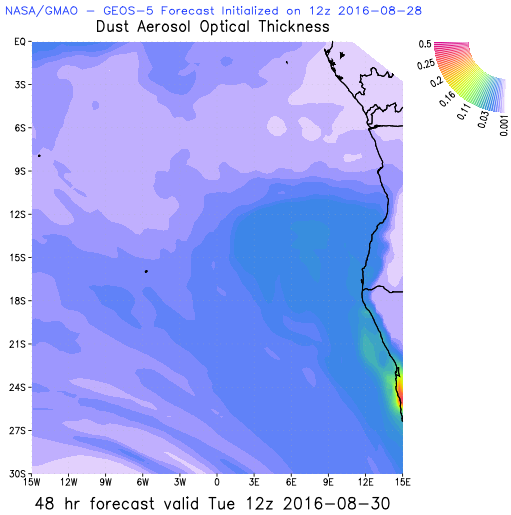 13
Smoke daily tracers
14
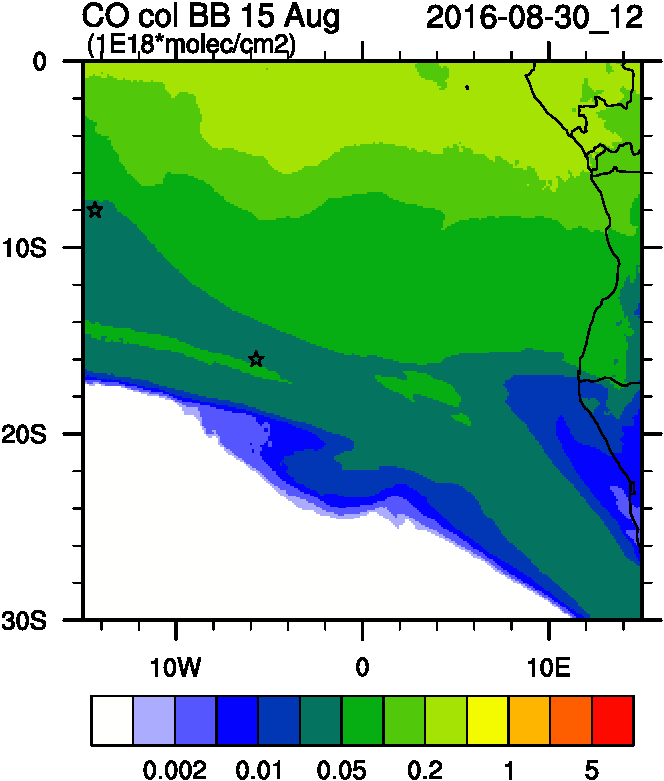 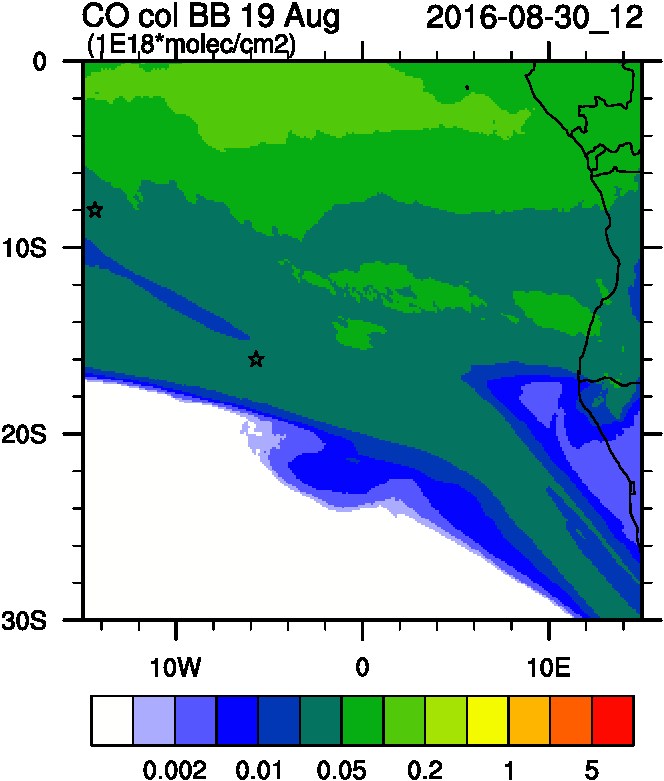 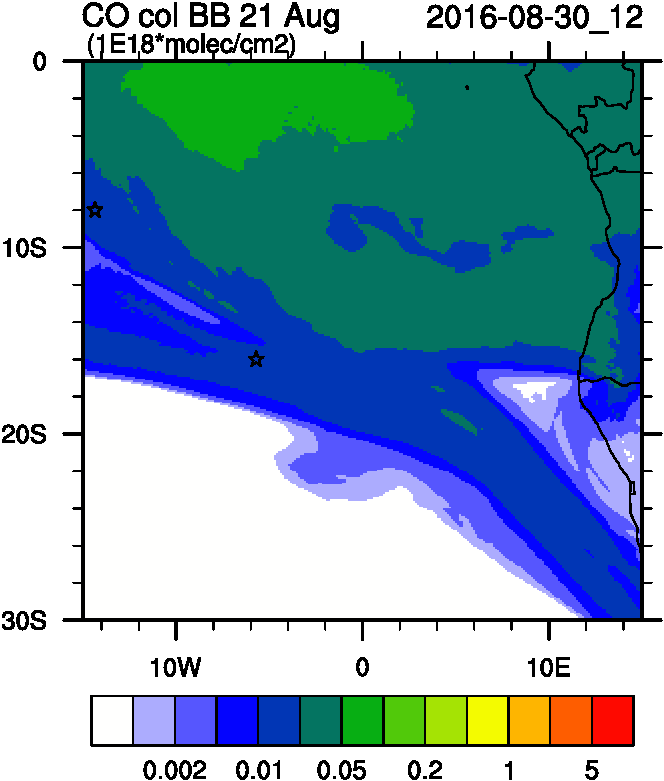 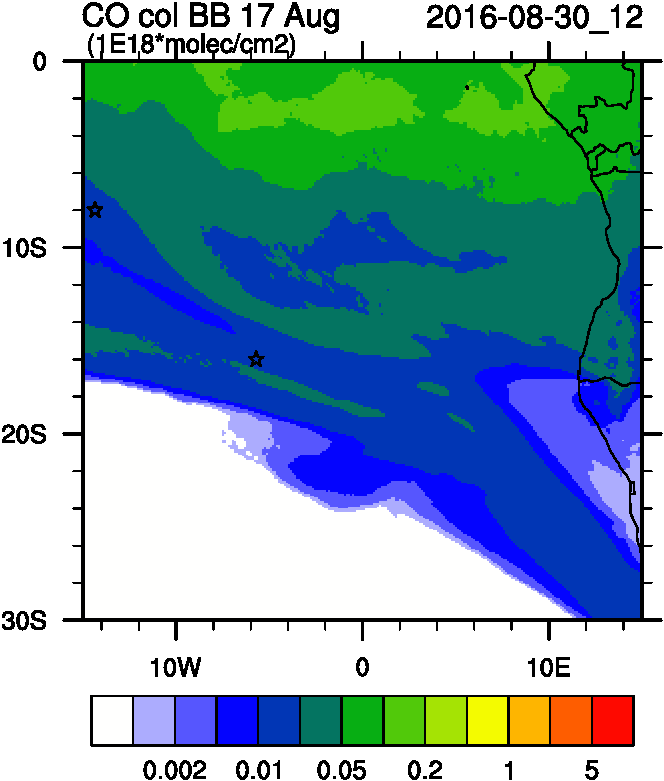 >-10d
-9d
-7d
-5d
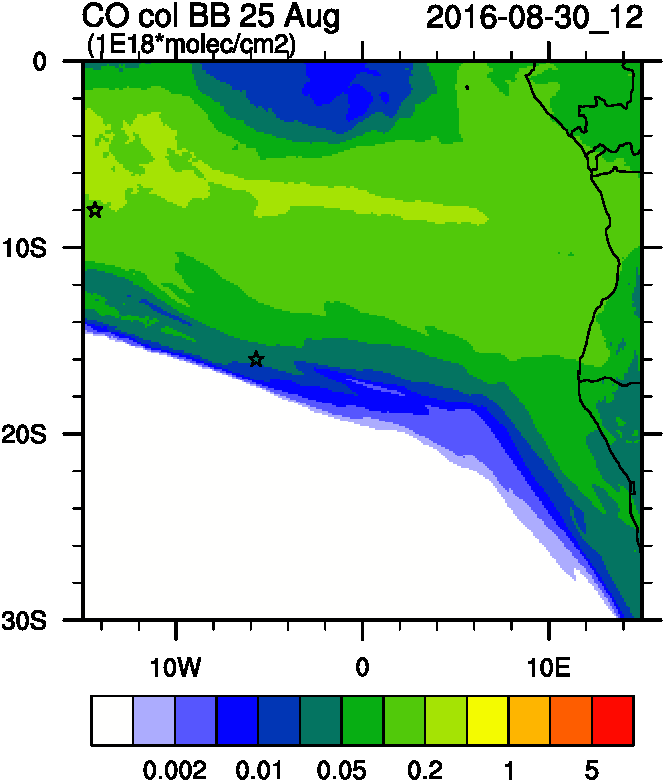 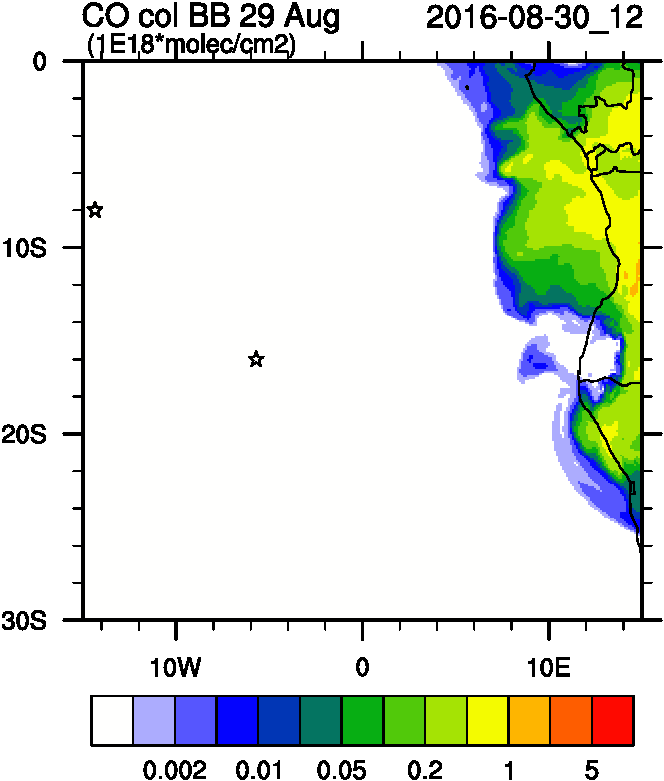 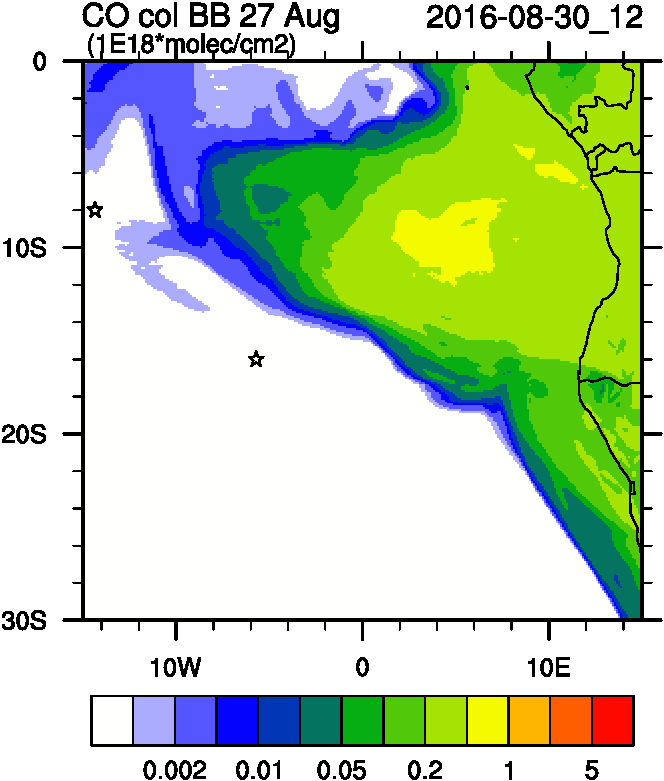 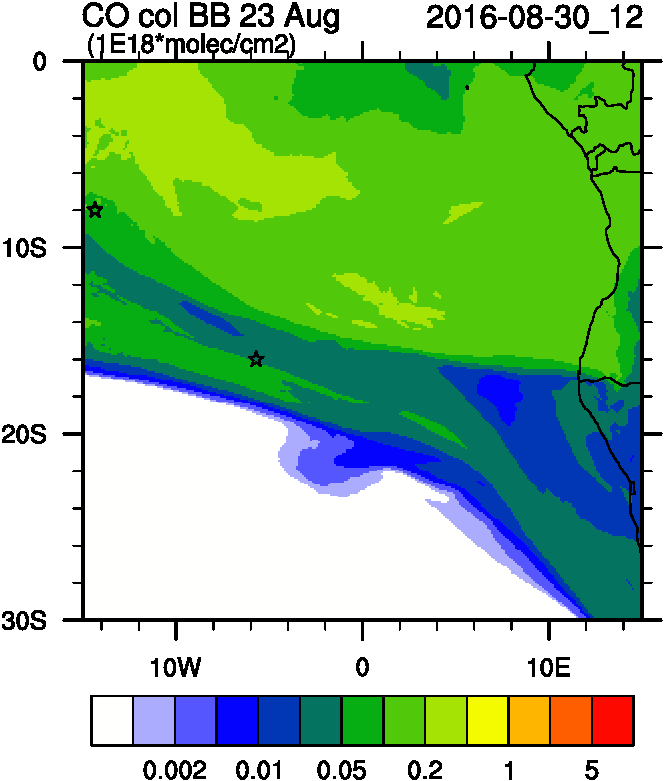 -1d
+3d
-3d
+1d
15
Smoke Age distribution
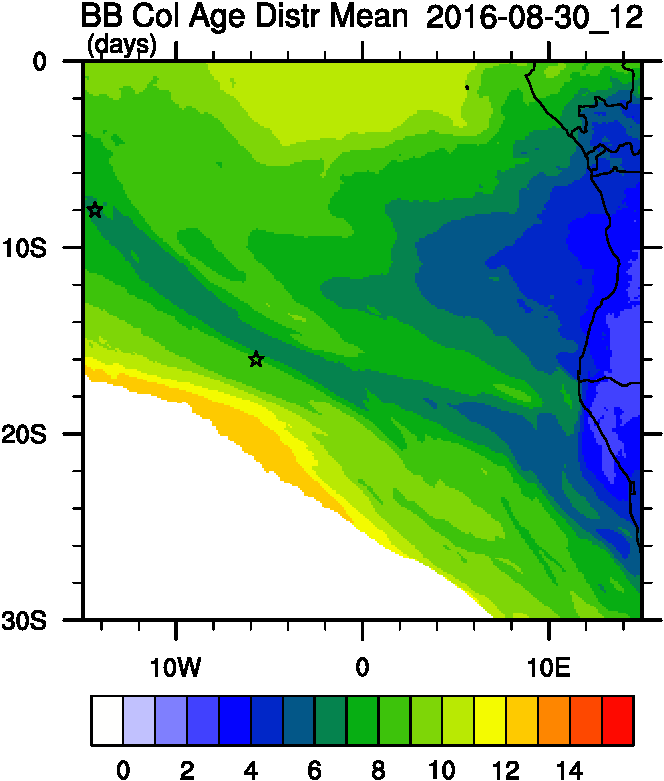 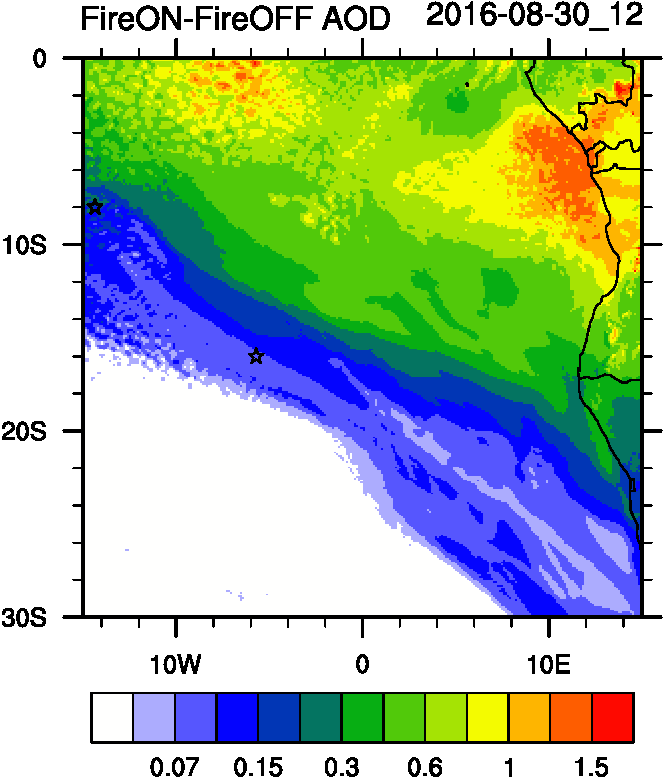 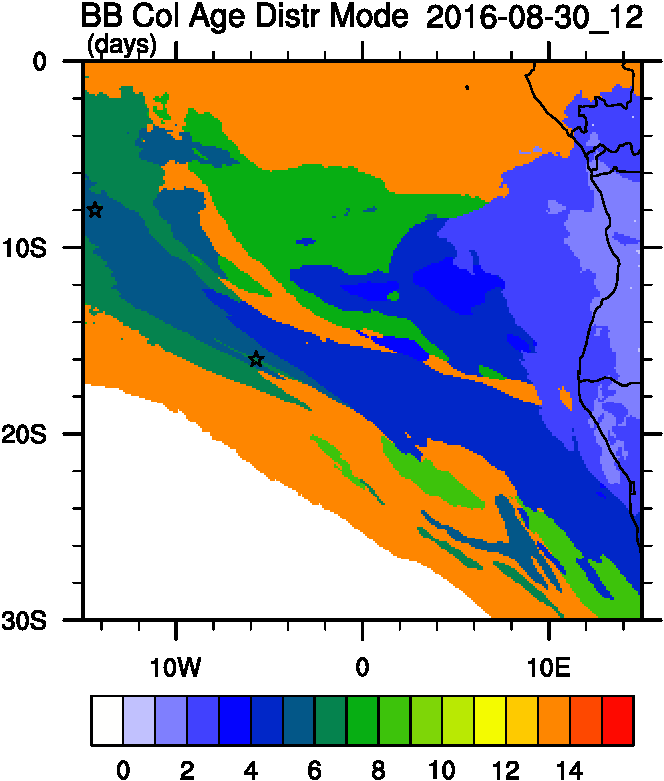 Smoke AOD
Mean Age
Mode Age
16
Vertical cross-section routine flight
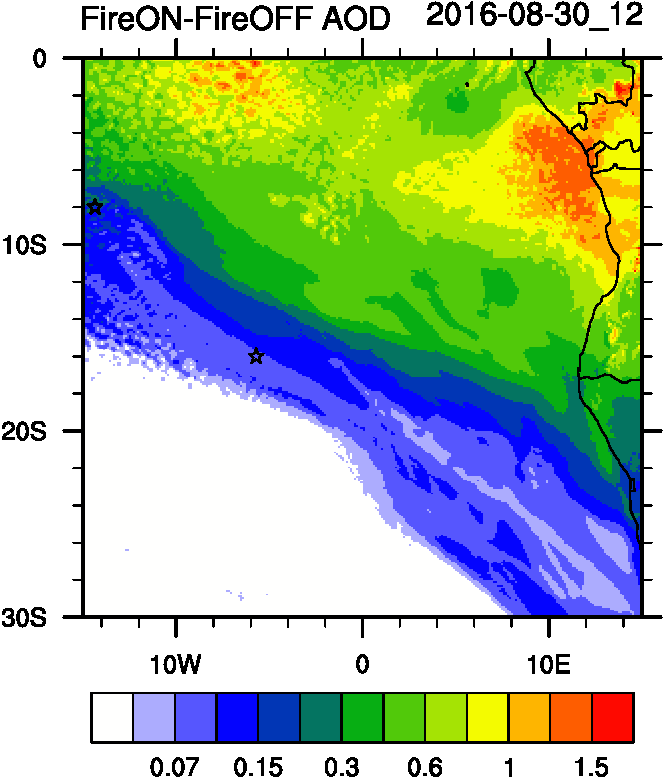 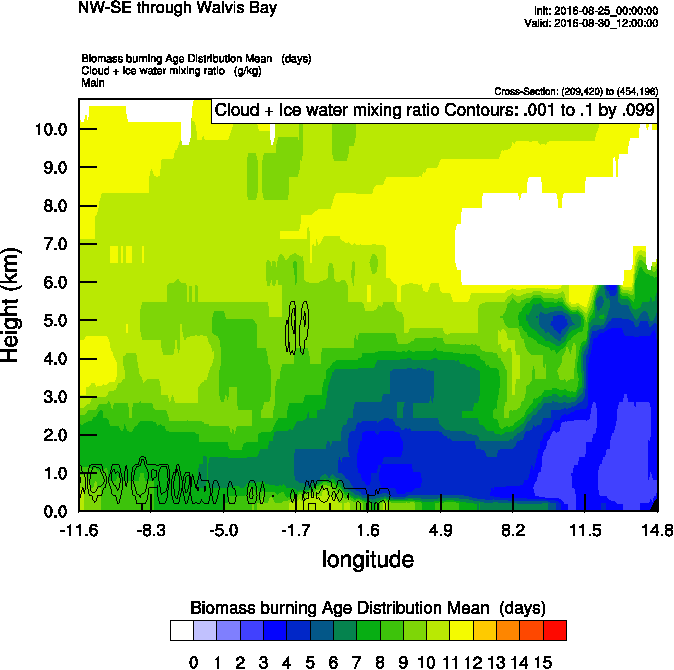 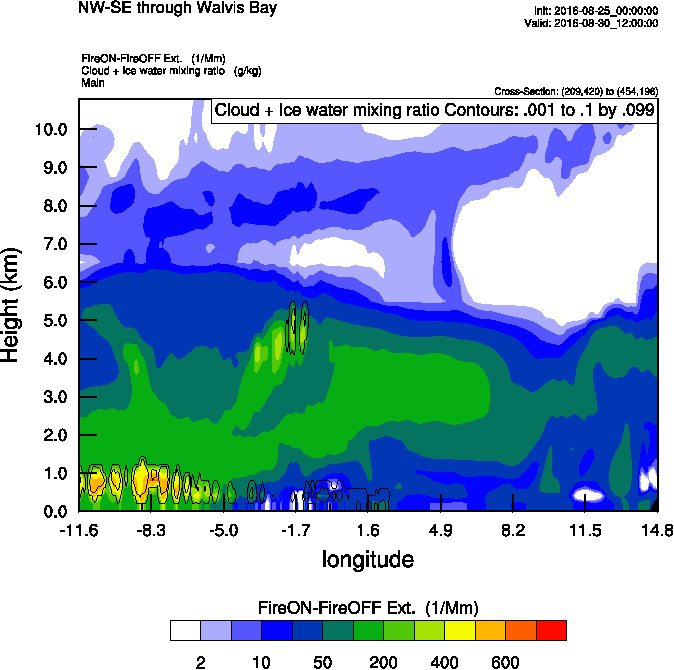 Age mean
Smoke Ext
Smoke AOD
17
Smoke Ext
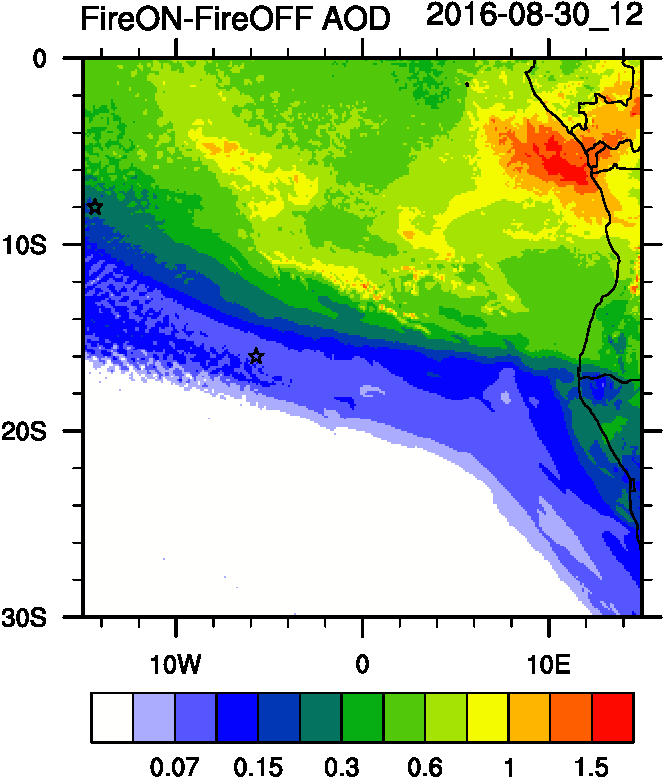 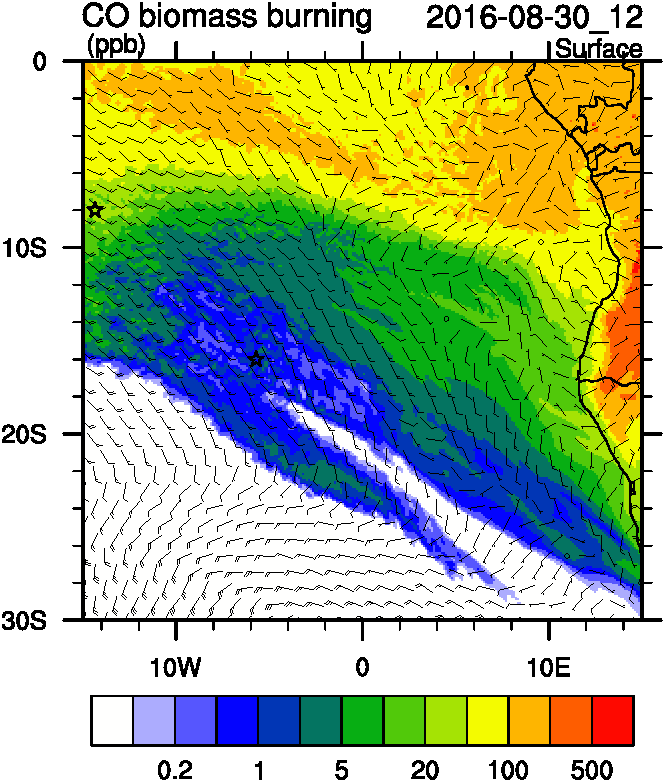 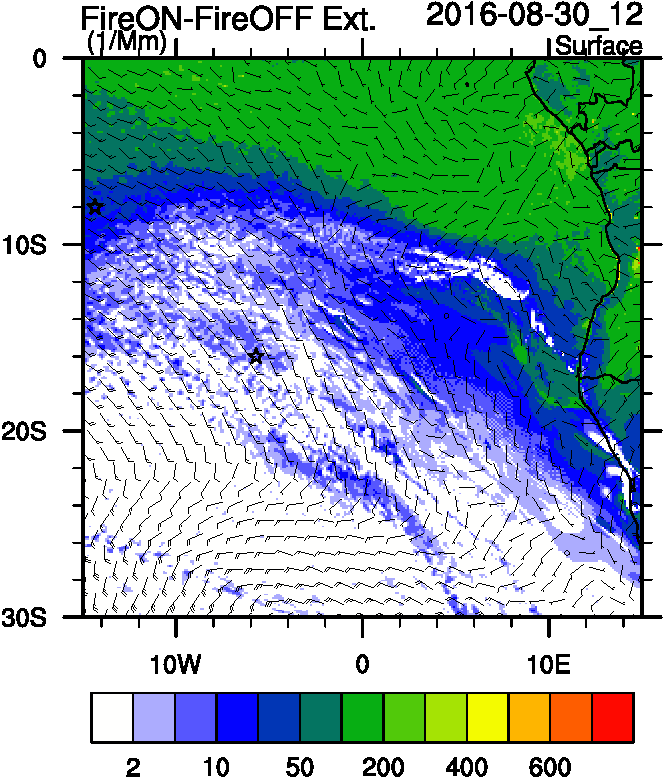 Aerosol-cloud interactions
Smoke AOD
tracer
Ndrop: Number droplet concentration
Diff: Differences between simulations turning on and off fires
Ndrop Diff
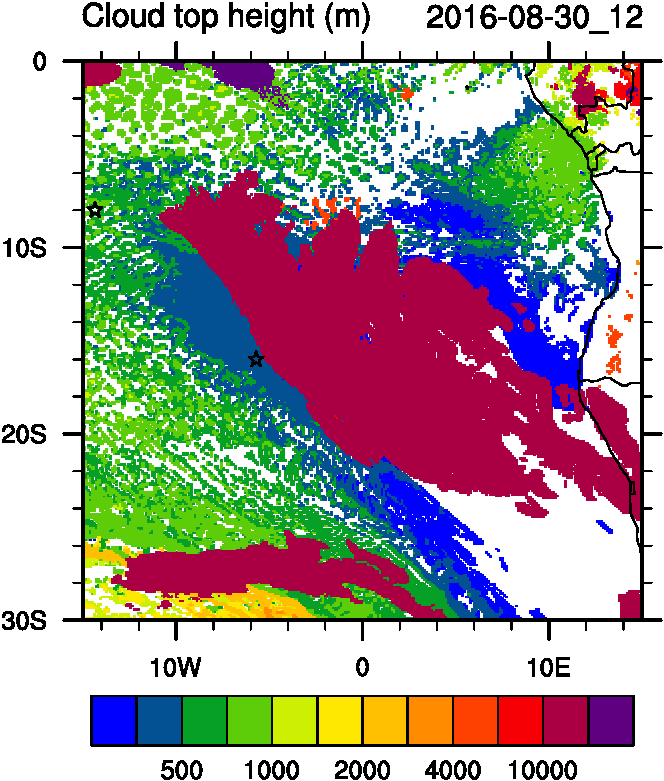 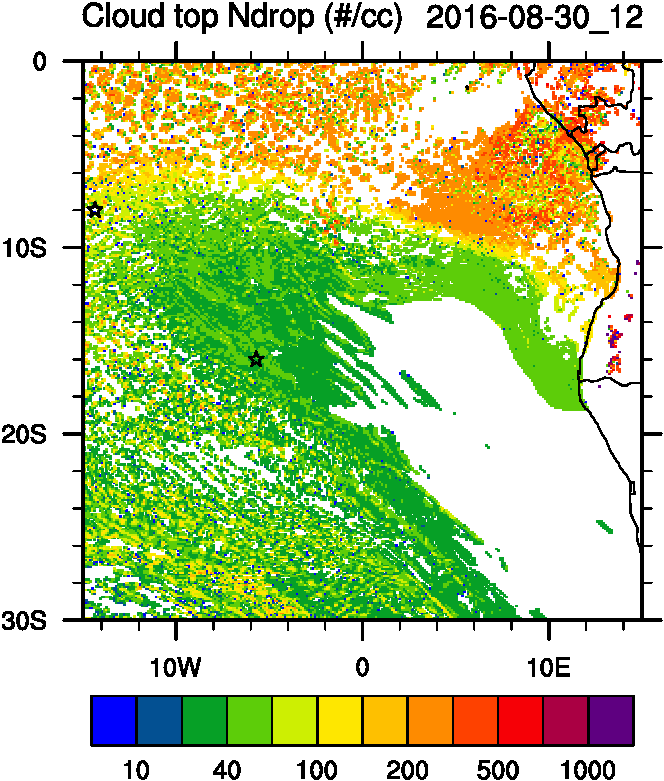 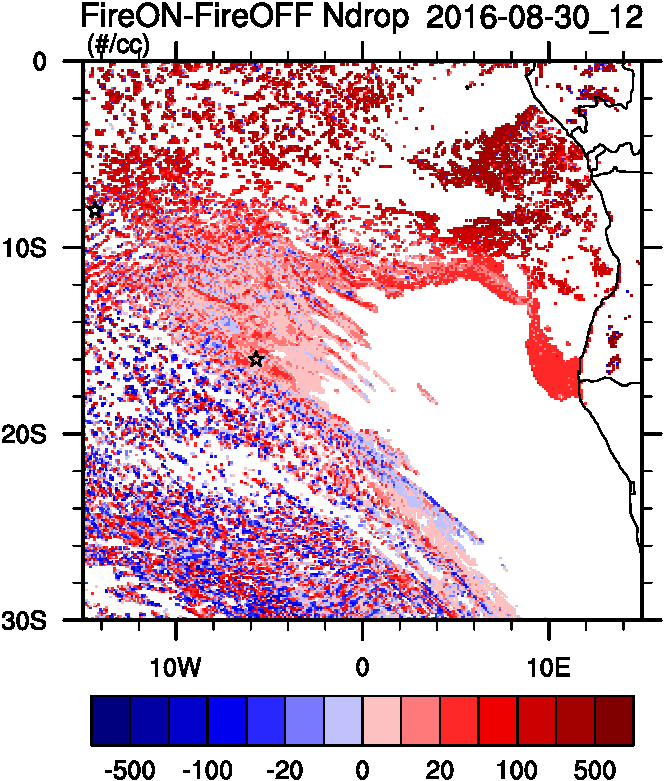 Ndrop
Cld Top
18
Aerosol-radiation interactions
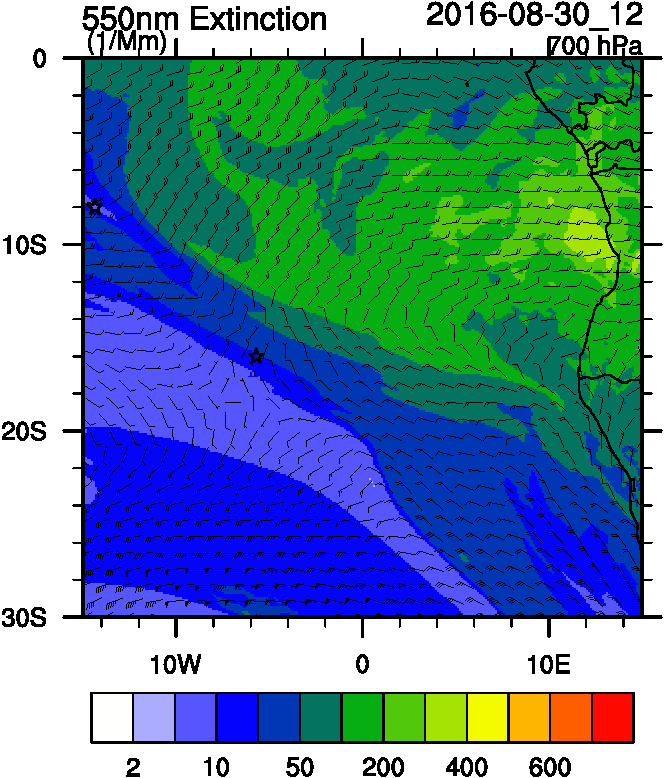 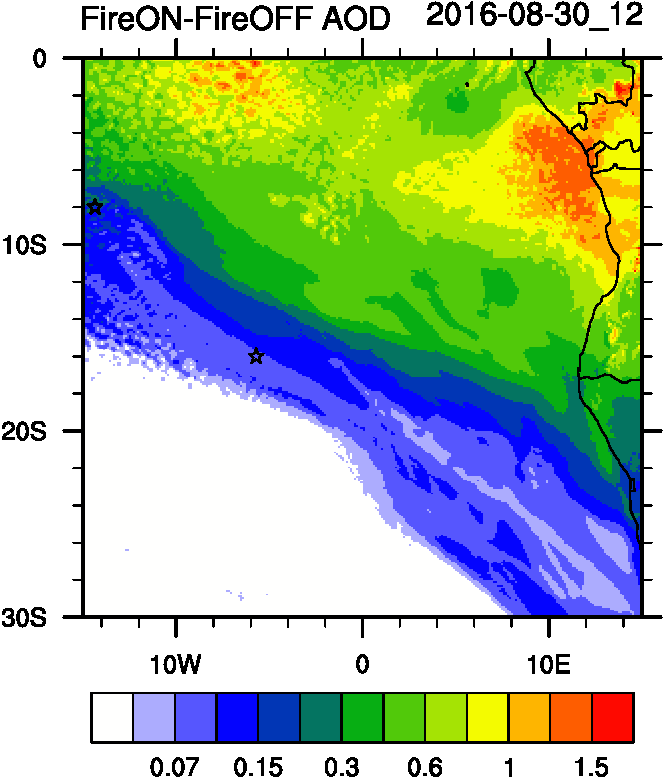 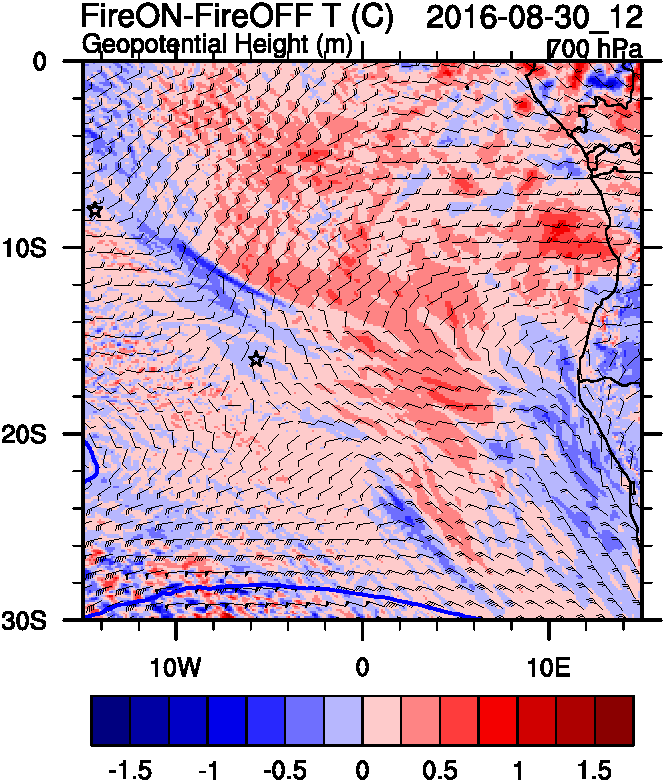 Smoke Ext
Smoke AOD
T diff
19
Vertical cross-section routine flight
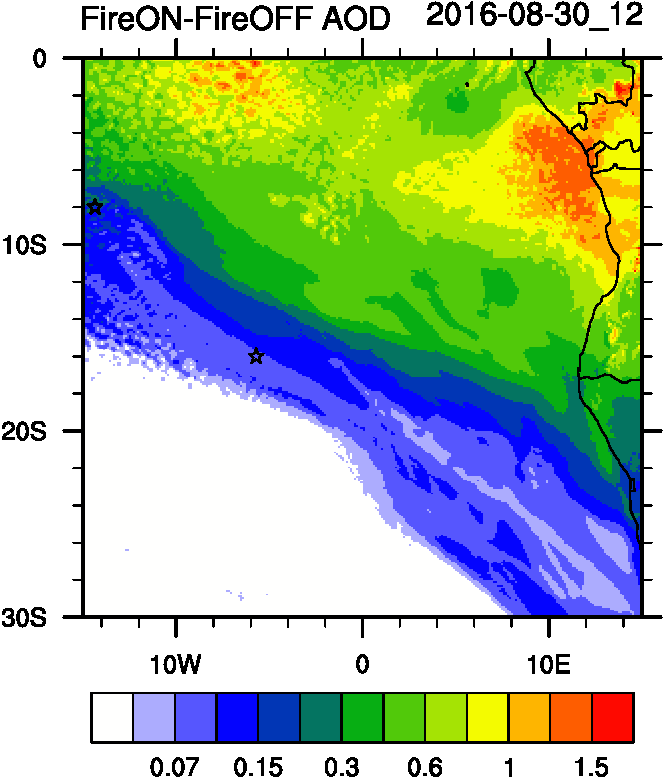 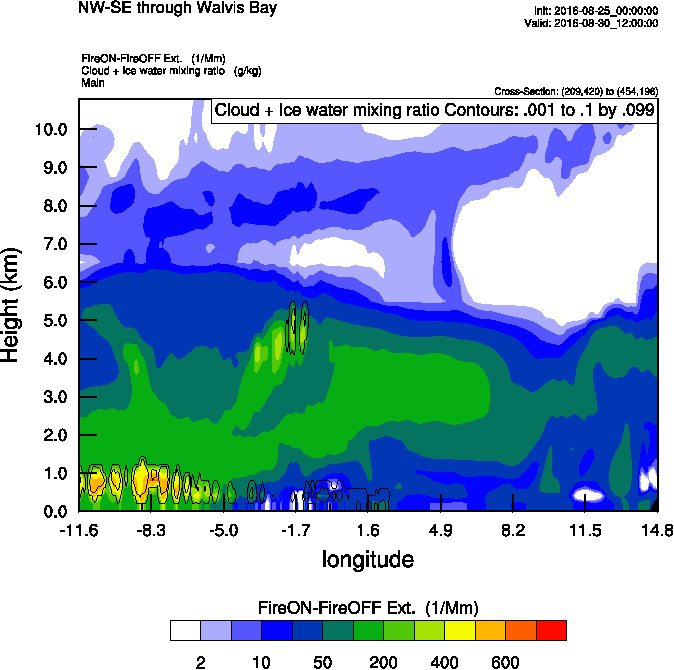 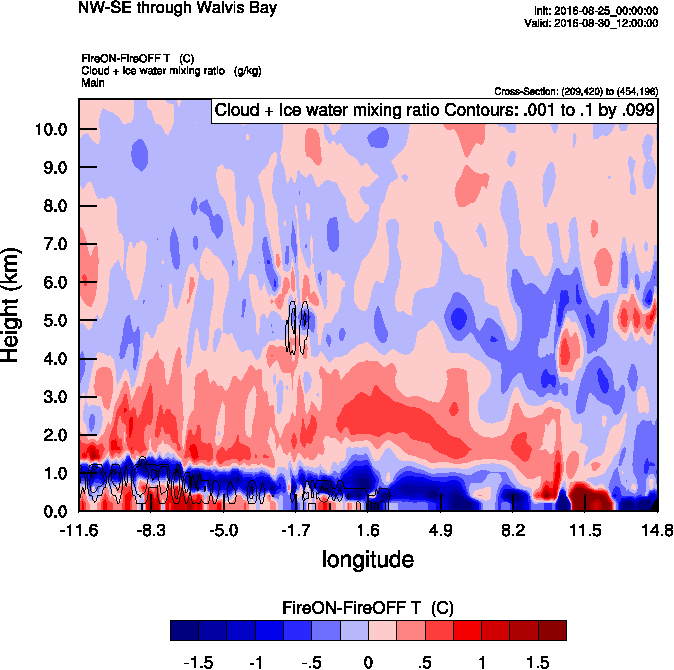 Smoke Ext
T diff
Smoke AOD
20
Sep 01 2016
21
AOD 12 UTC
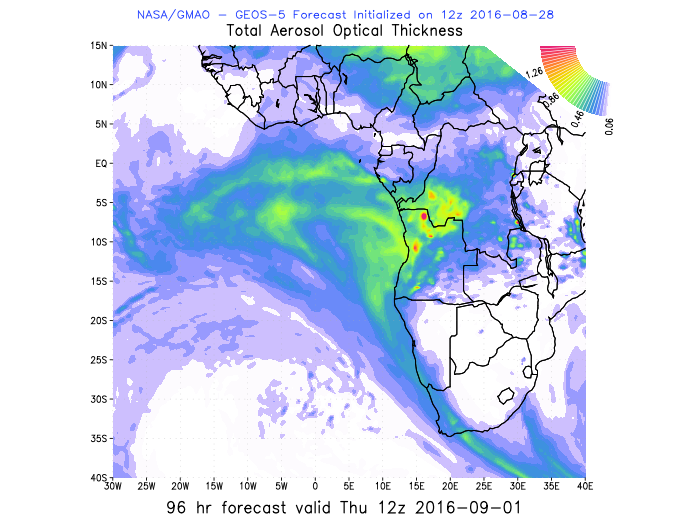 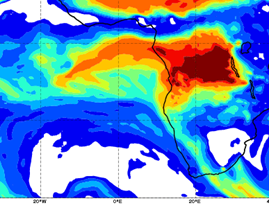 WRF
GEOS5
CAMS
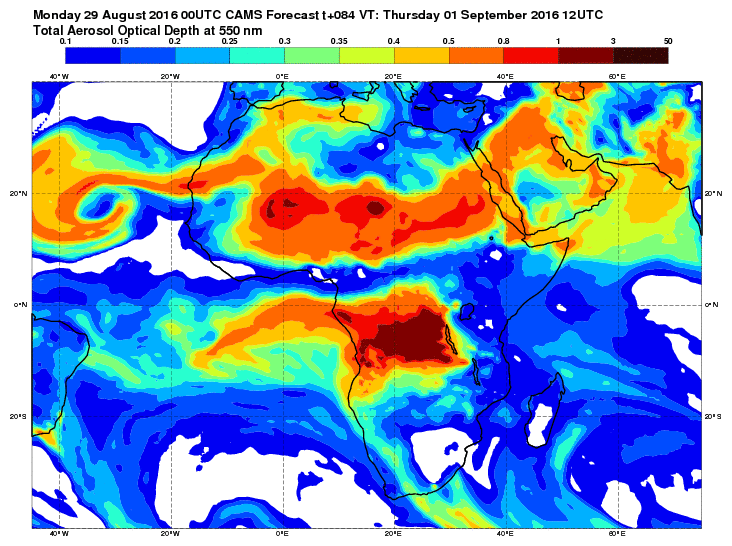 22
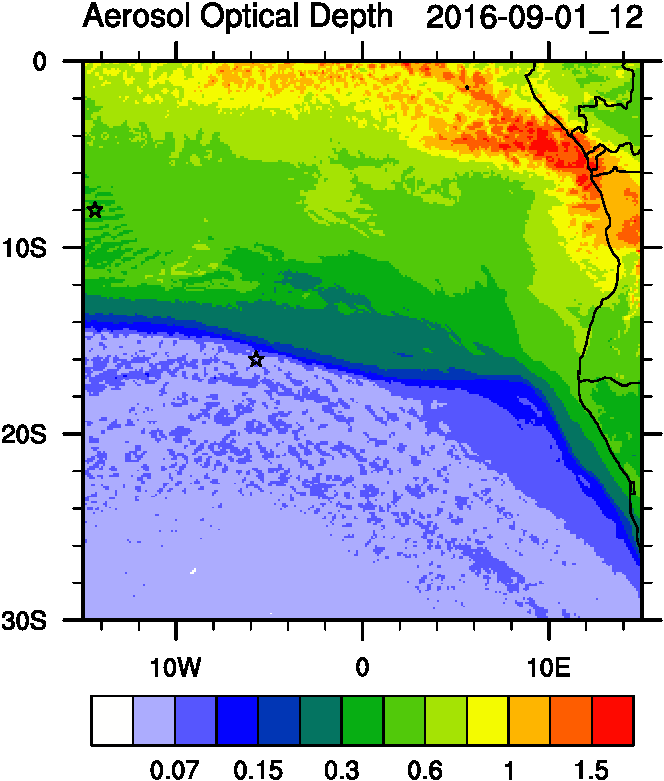 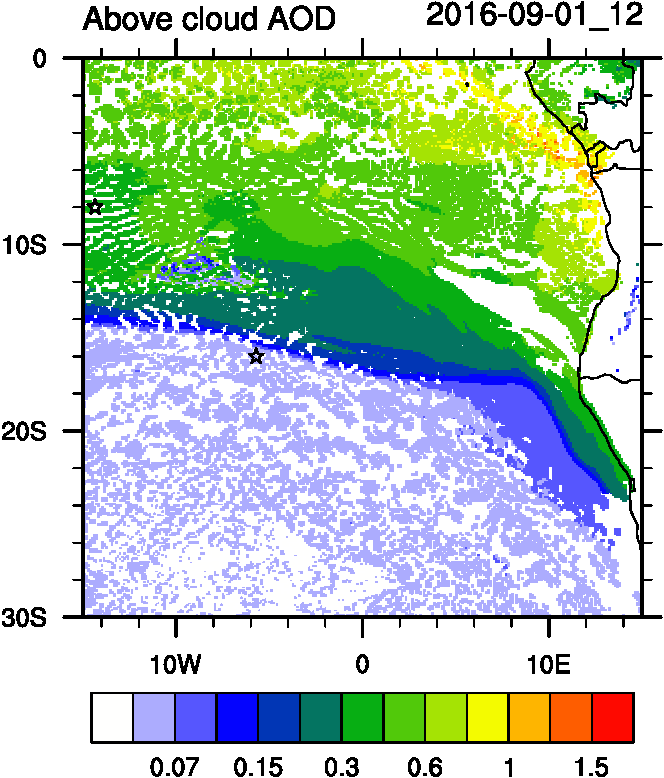 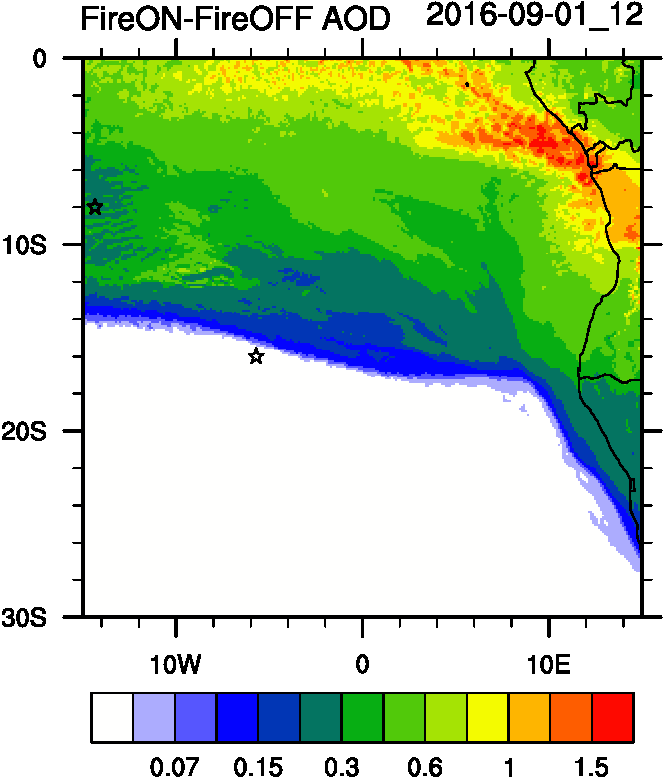 Smoke AOD
AOD
ACAOD
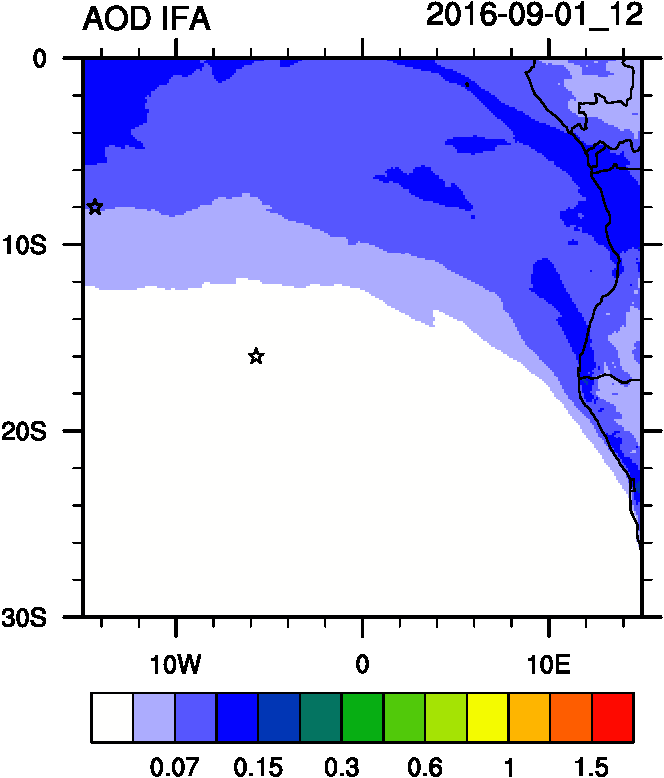 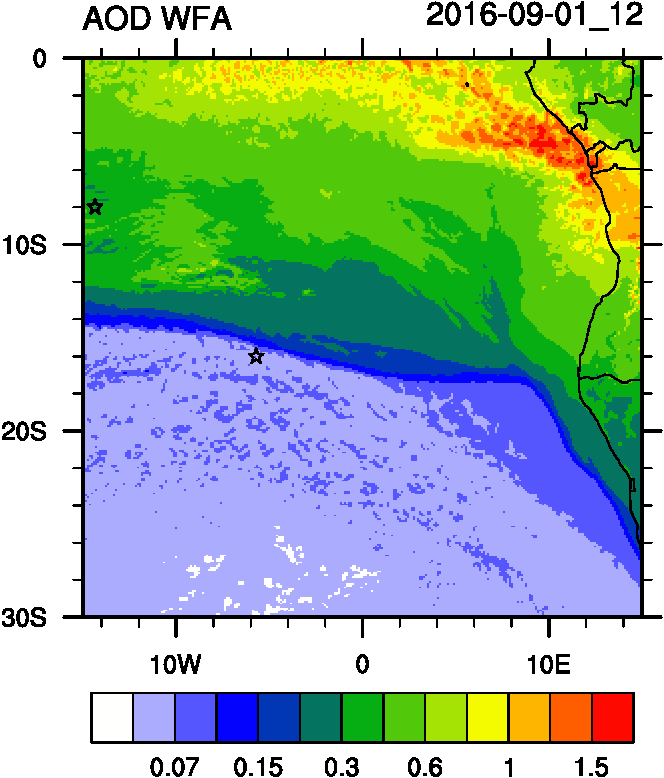 12UTC flavors of AOD
WFA=Water Friendly Aerosol
IFA=Ice Friendly aerosol
IFA AOD
WFA AOD
23
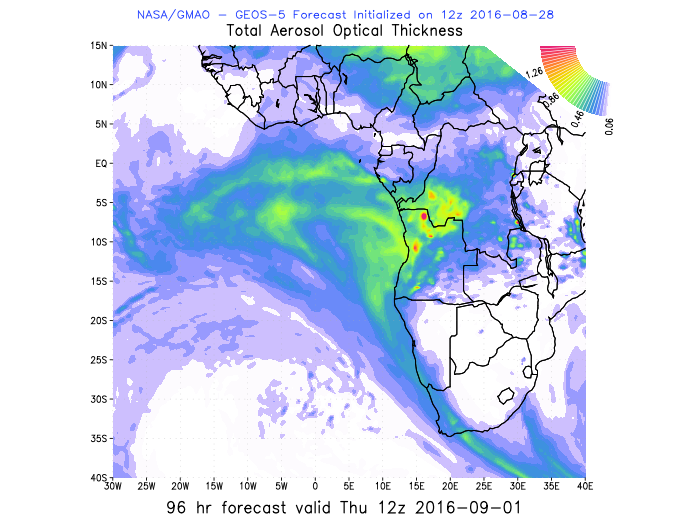 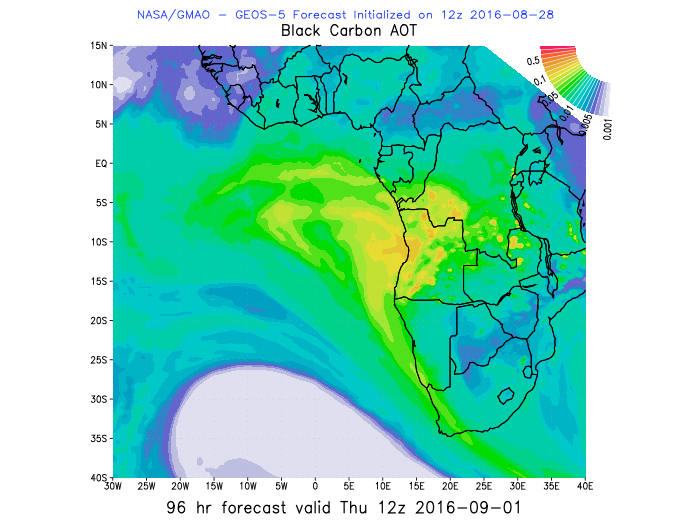 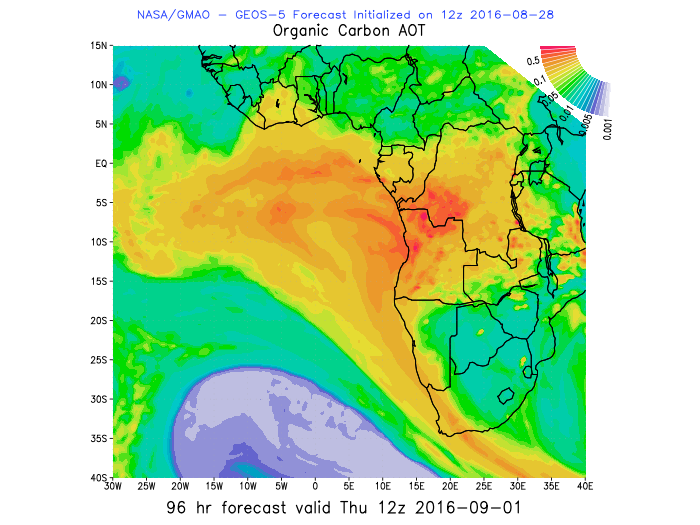 AOD
OC-AOD
BC-AOD
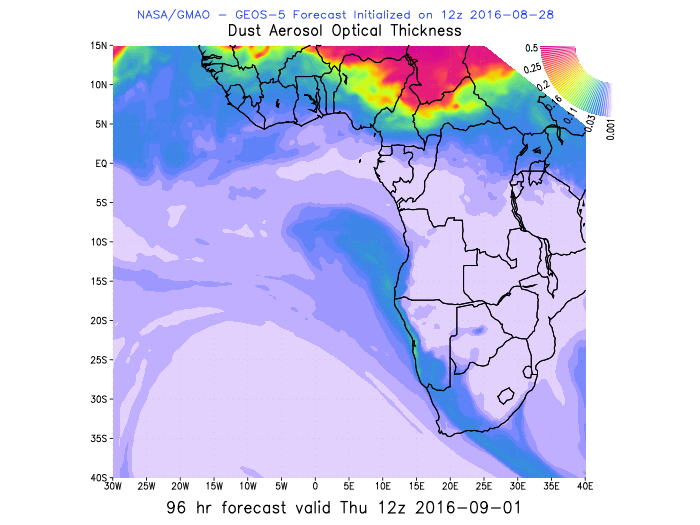 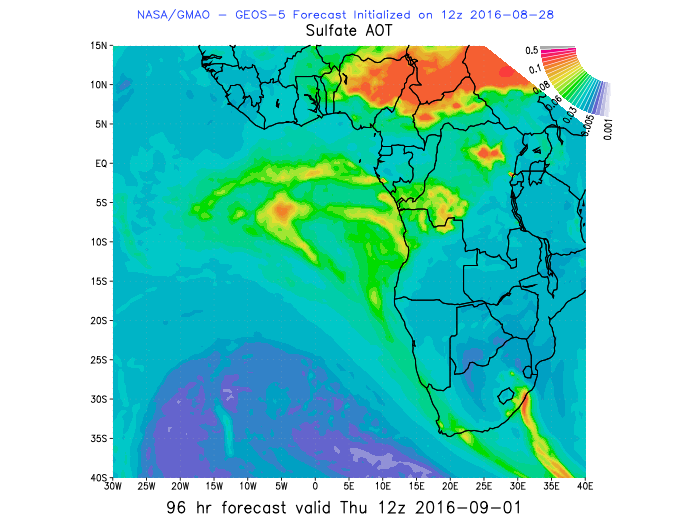 12UTC flavors of AOD
DUST AOD
SULF-AOD
24
Vertical cross-section routine flight
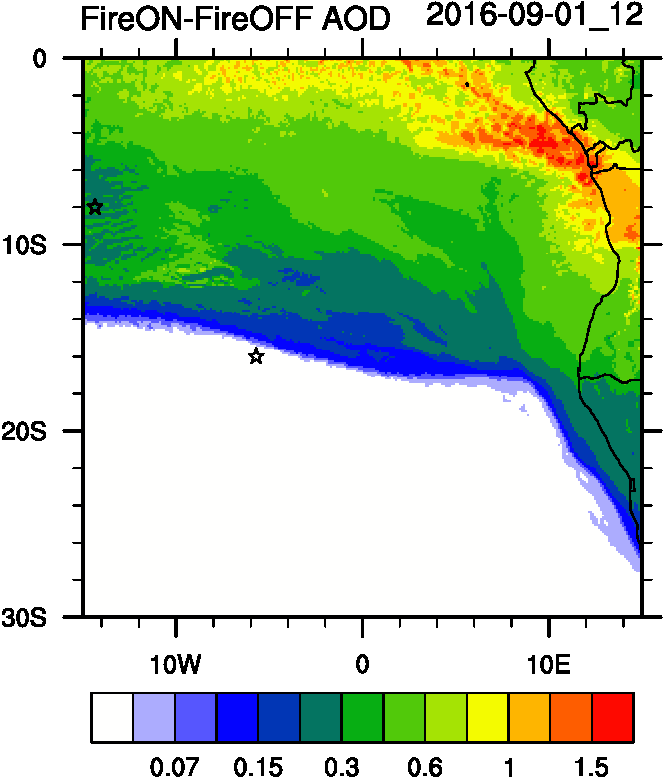 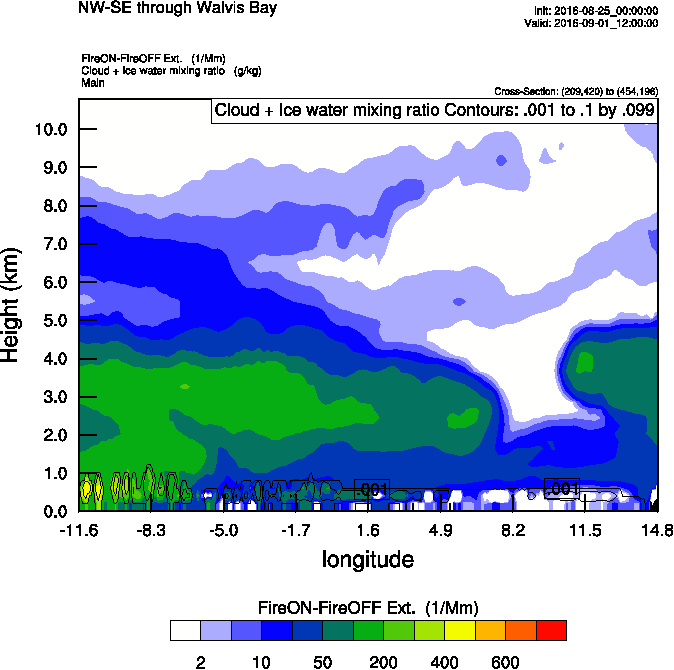 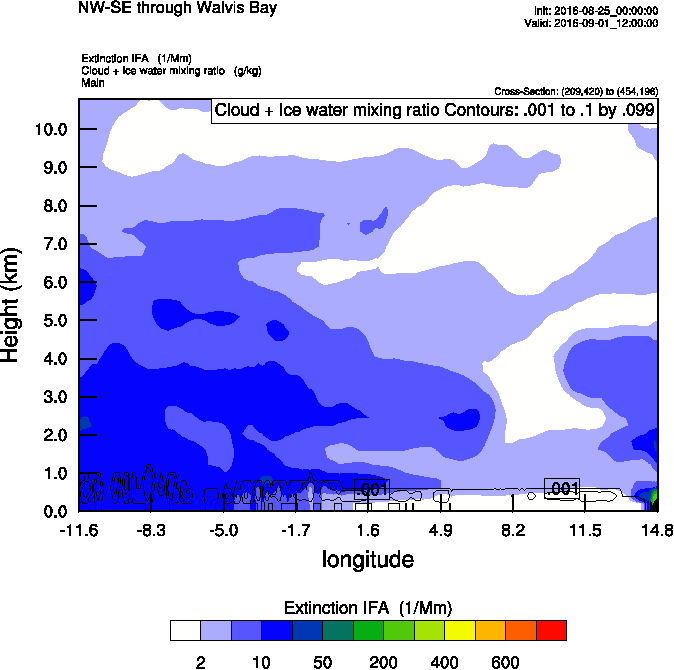 Dust Ext
Smoke Ext
Smoke AOD
25
Vertical cross-section routine flight
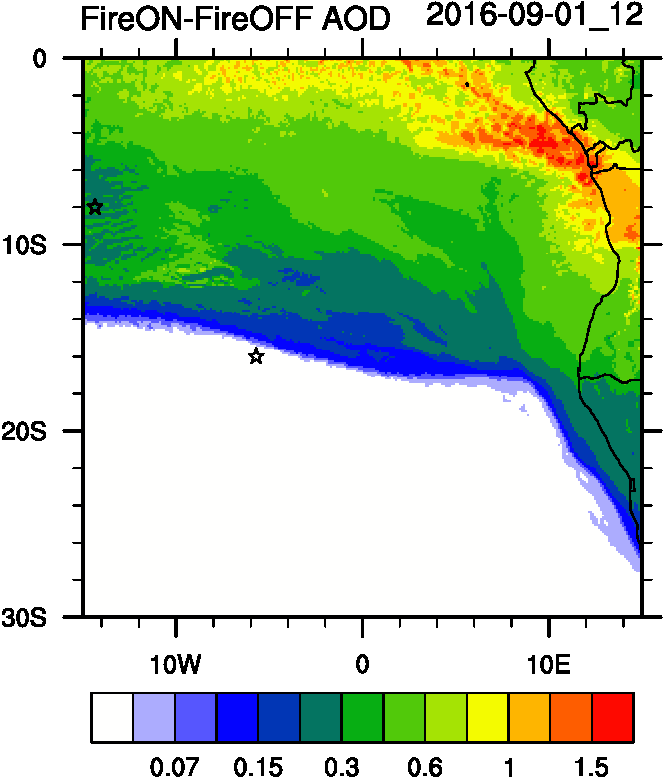 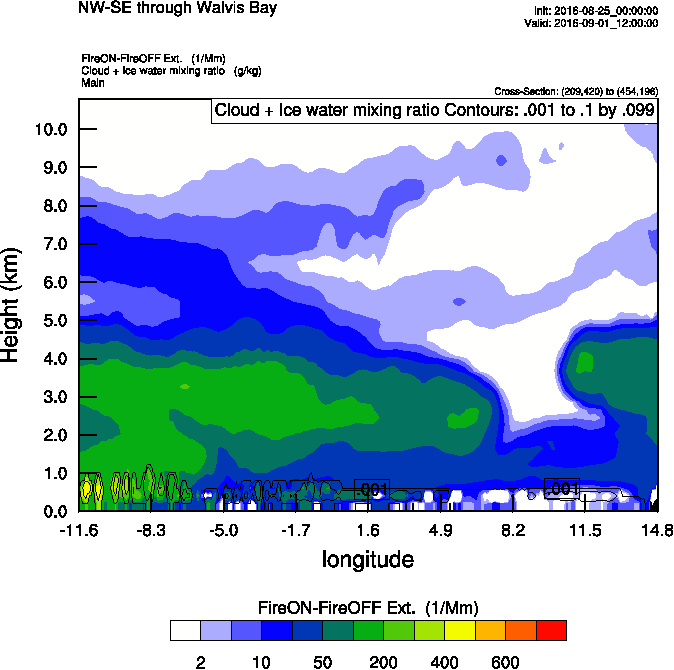 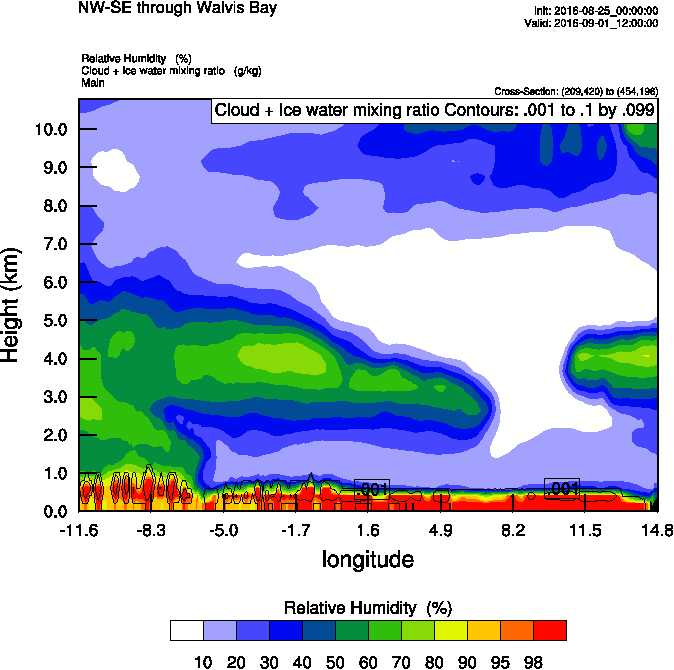 RH
Smoke Ext
Smoke AOD
26
Biomass burning and Anthropogenic tracers
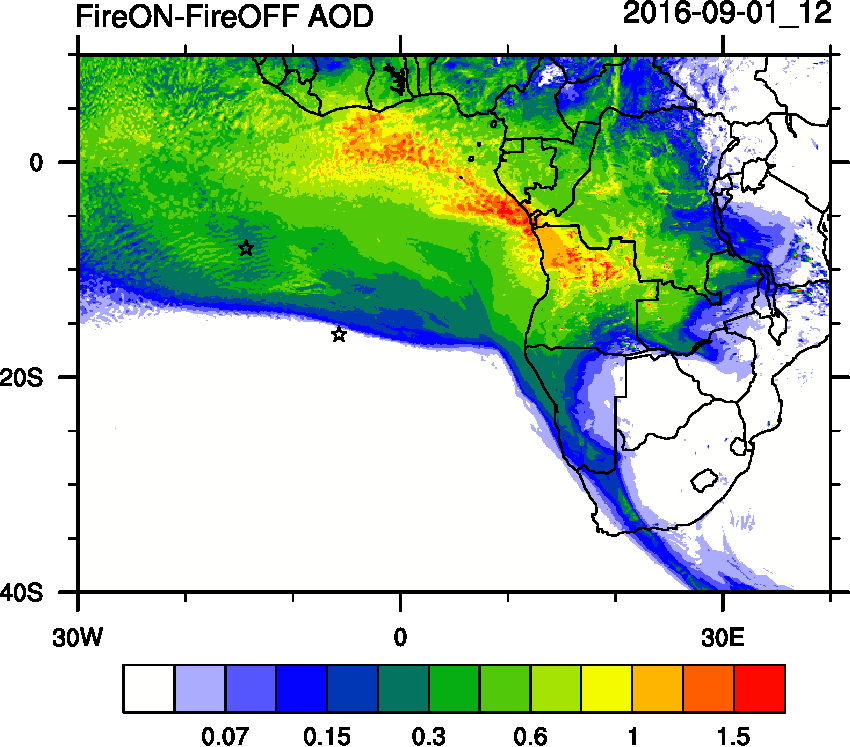 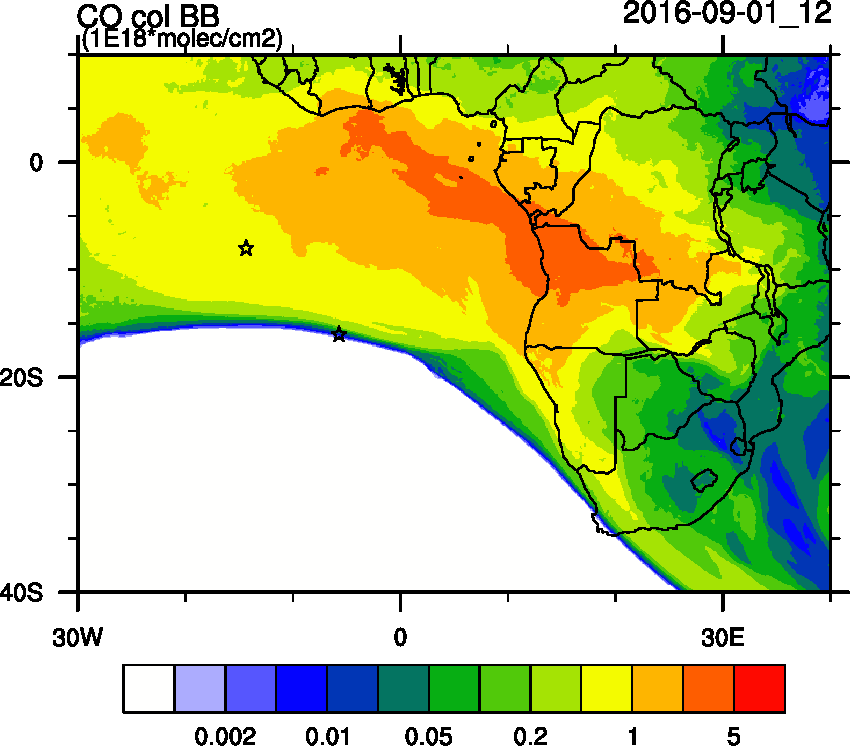 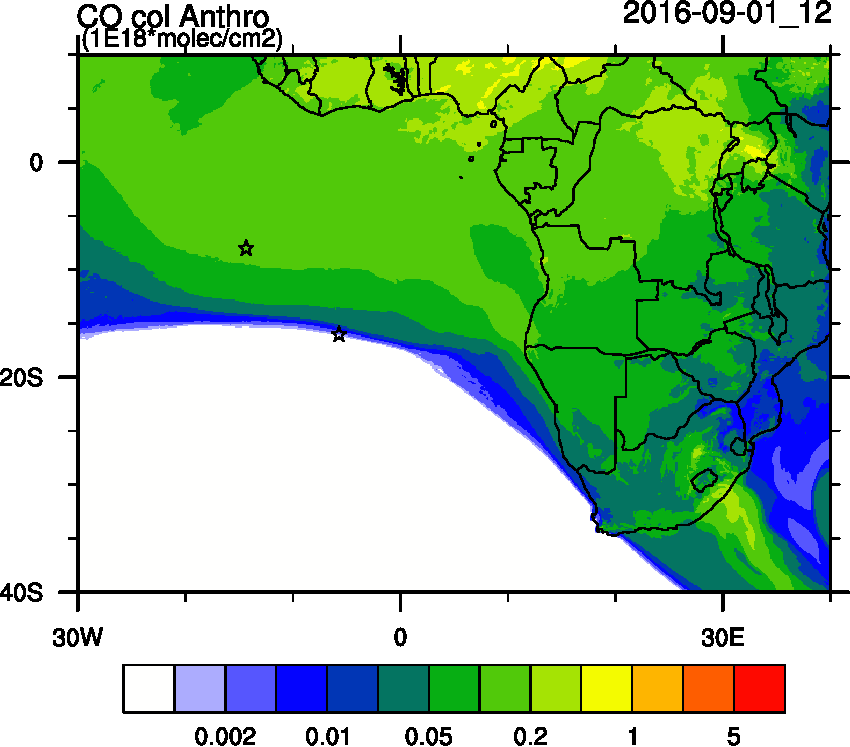 CO Anthro
Smoke AOD
CO BB
Biomass burning and Anthropogenic tracers
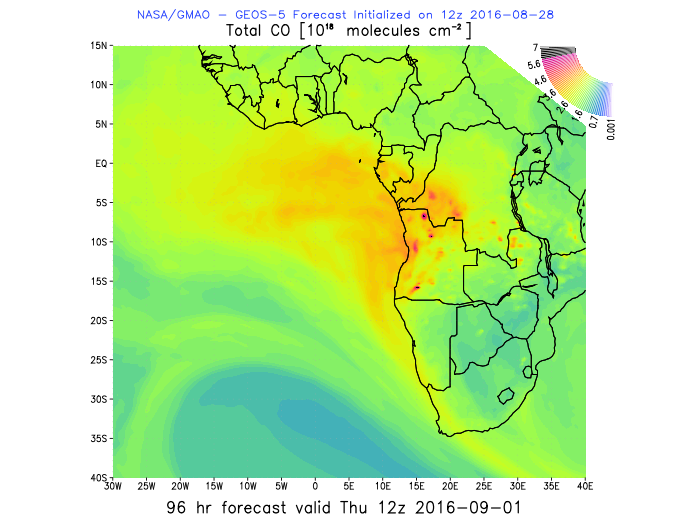 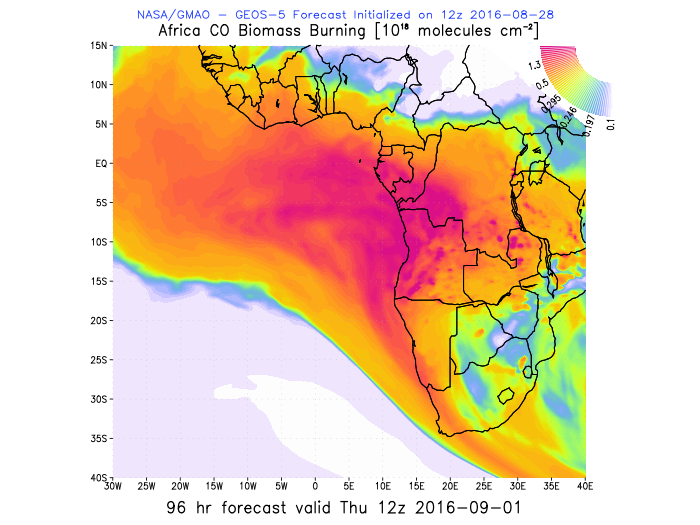 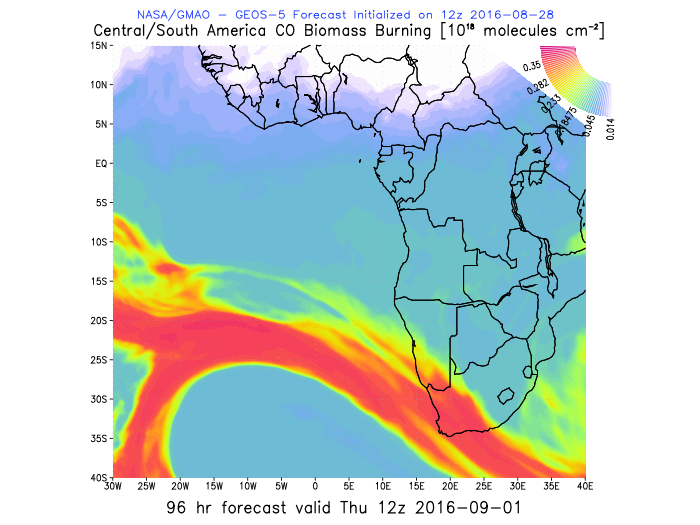 South America CO
Africa CO
Total CO
Smoke Age distribution
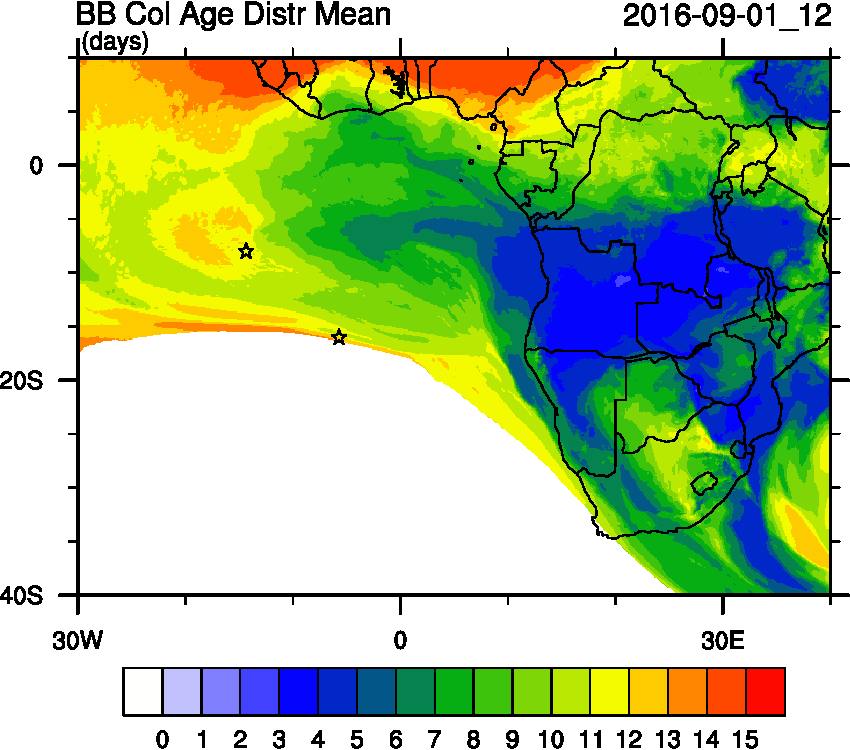 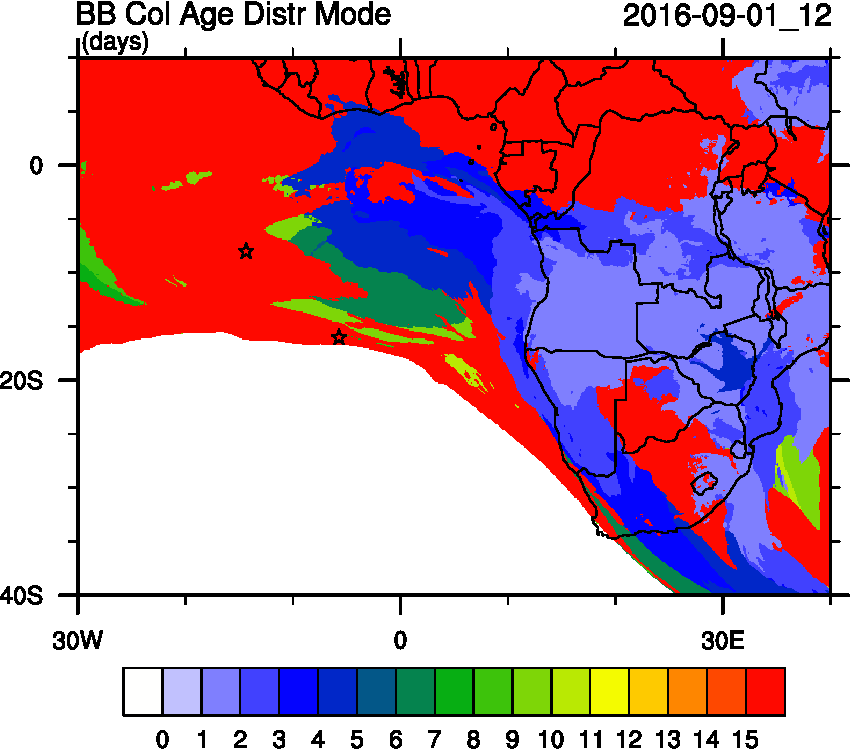 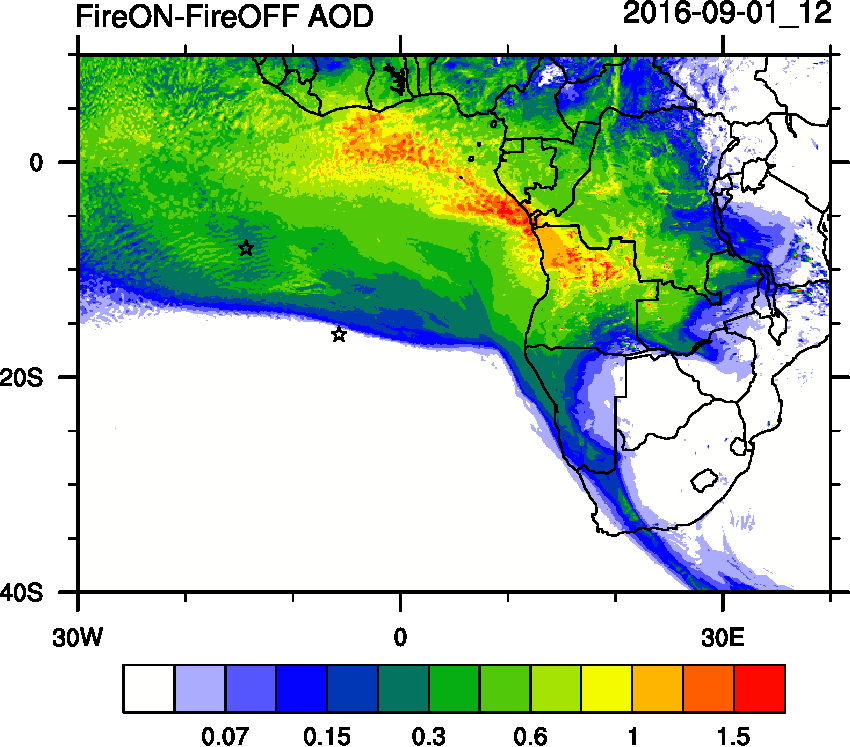 29
Vertical cross-section routine flight
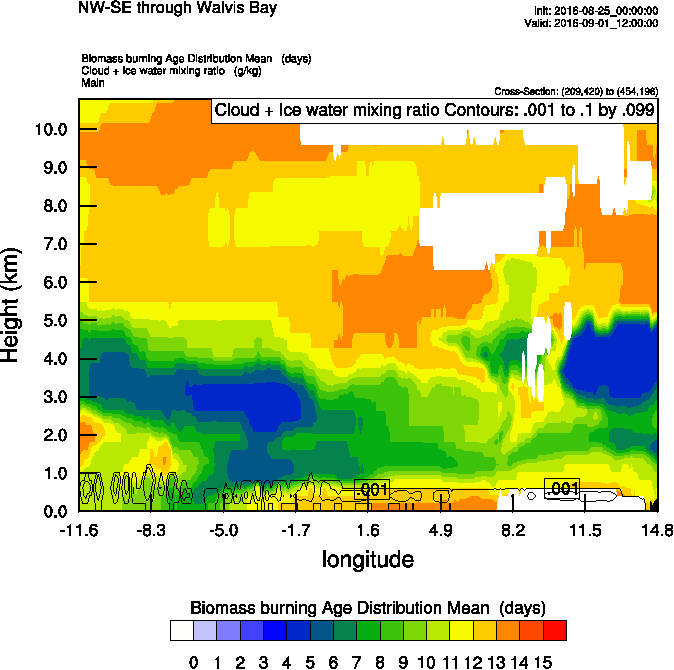 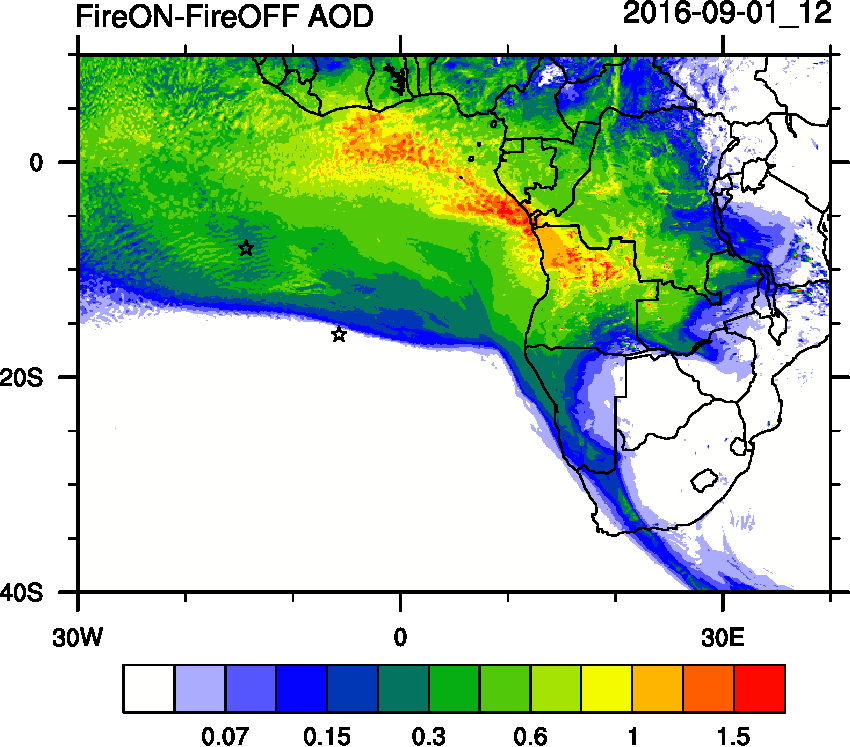 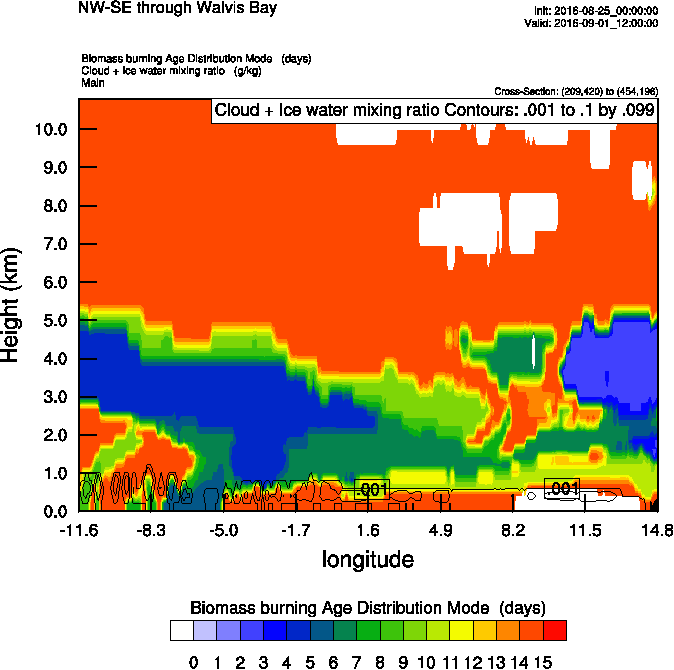 Smoke AOD
Smoke age mean
Smoke age mean
30
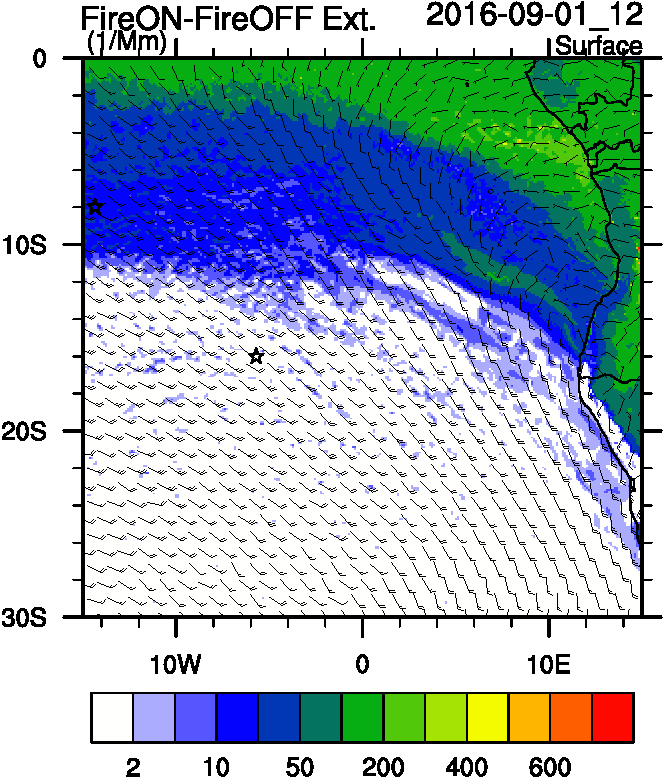 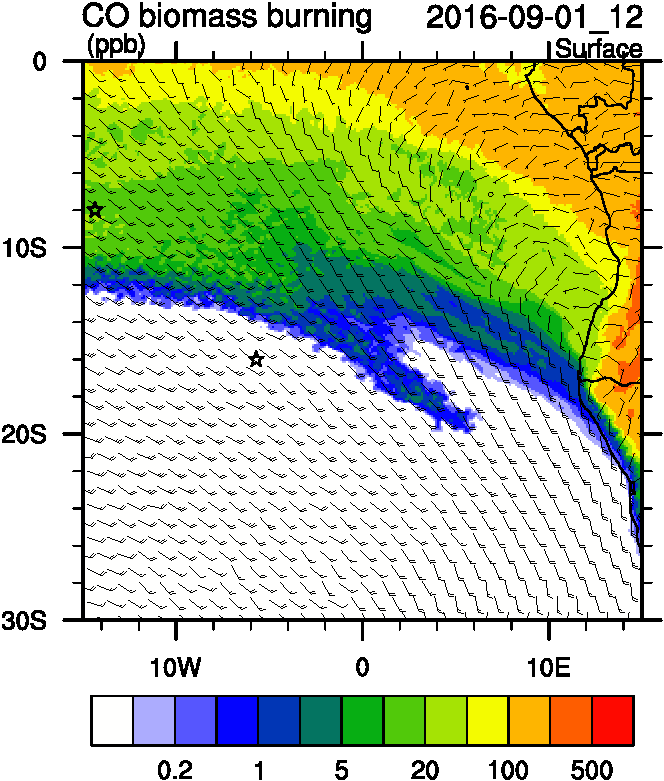 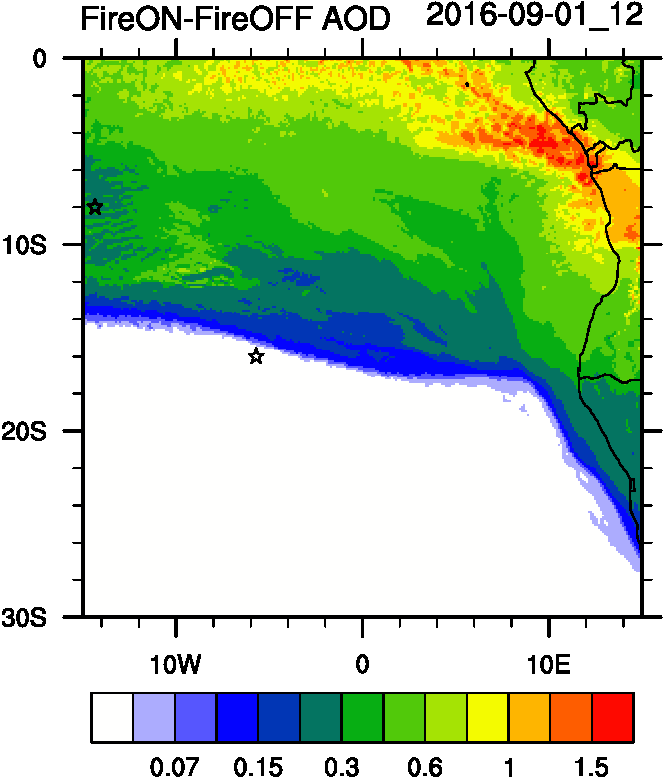 Aerosol-cloud interactions
Smoke AOD
Smoke Ext
tracer
Ndrop: Number droplet concentration
Diff: Differences between simulations turning on and off fires
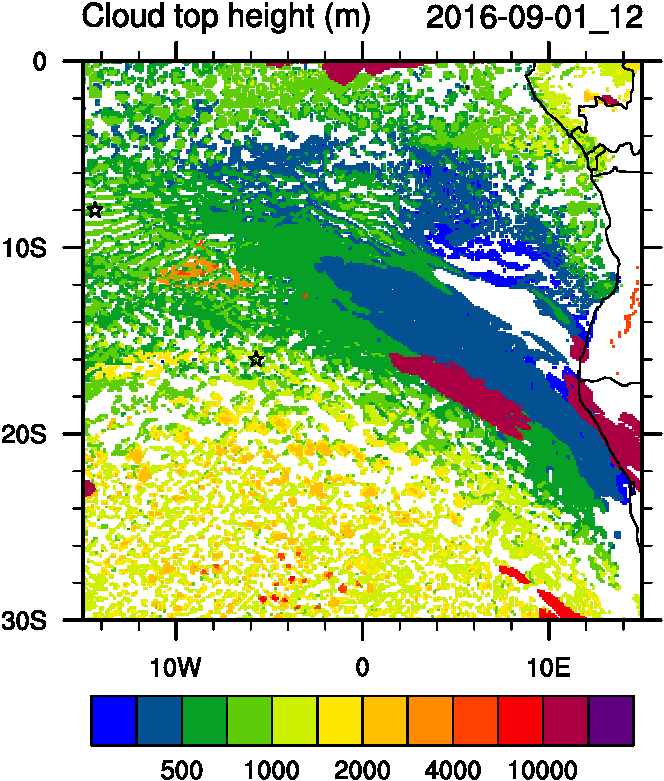 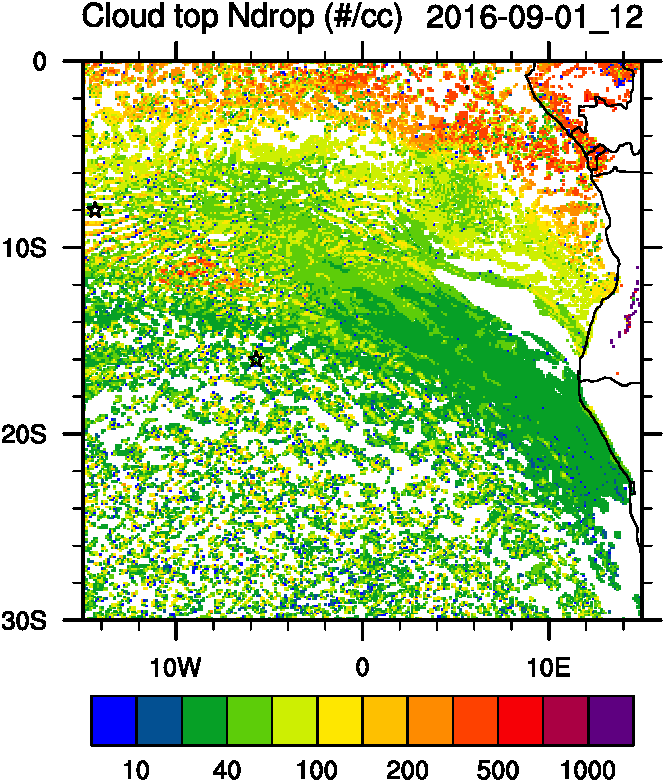 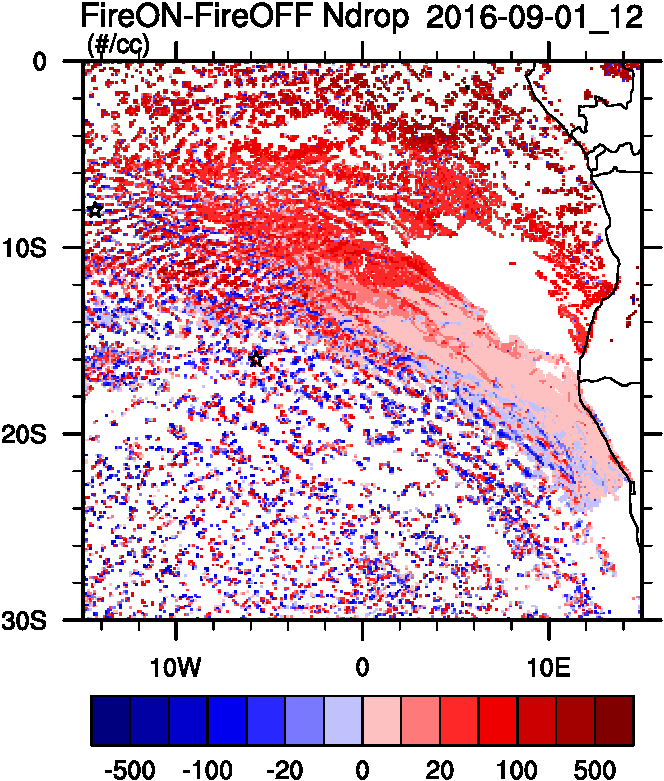 Ndrop
Cld Top
Ndrop Diff
31
T diff
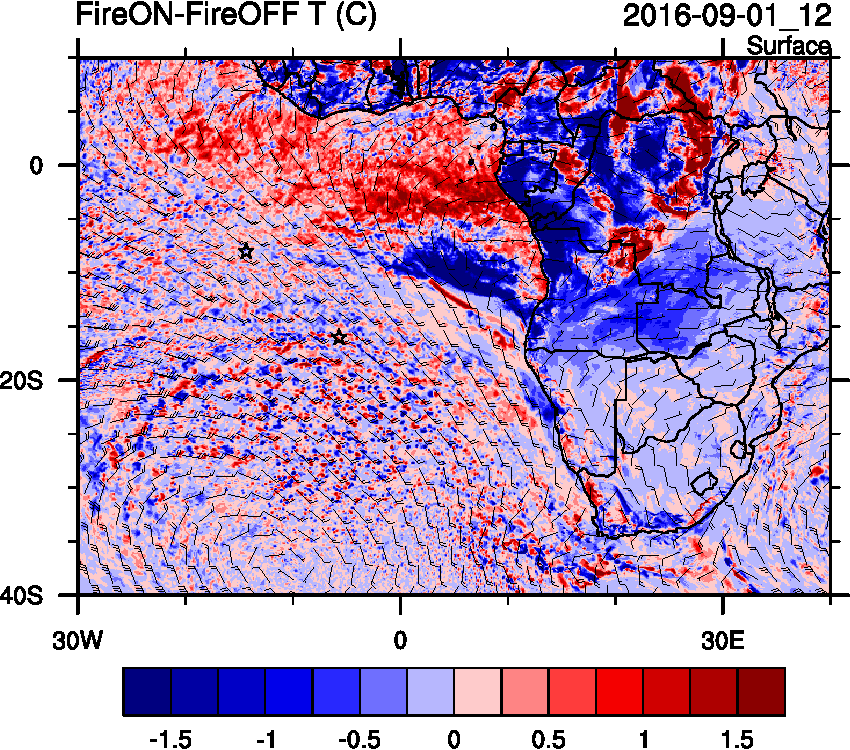 Aerosol-radiation interactions
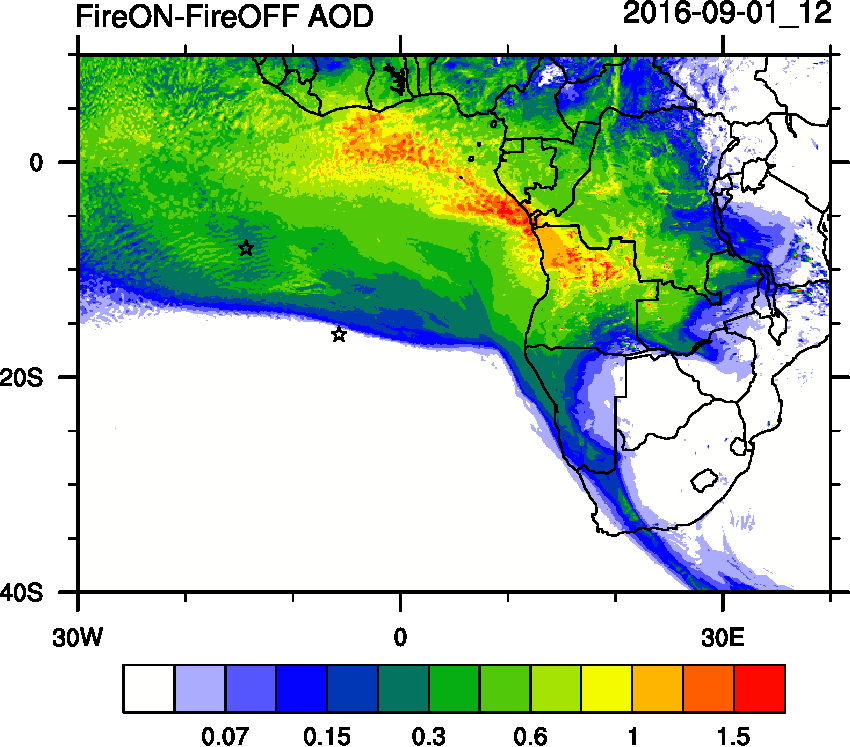 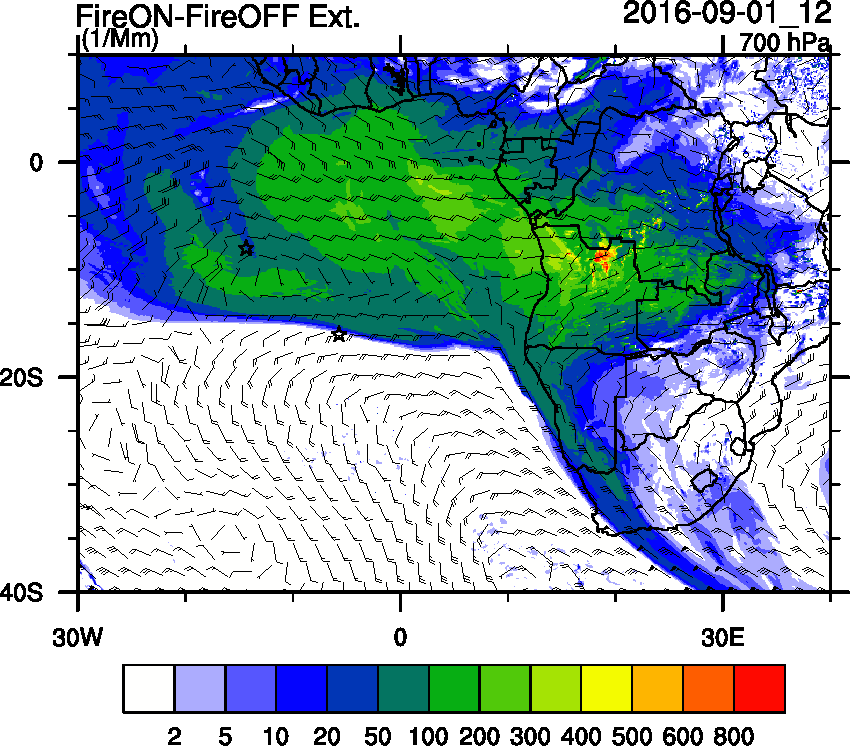 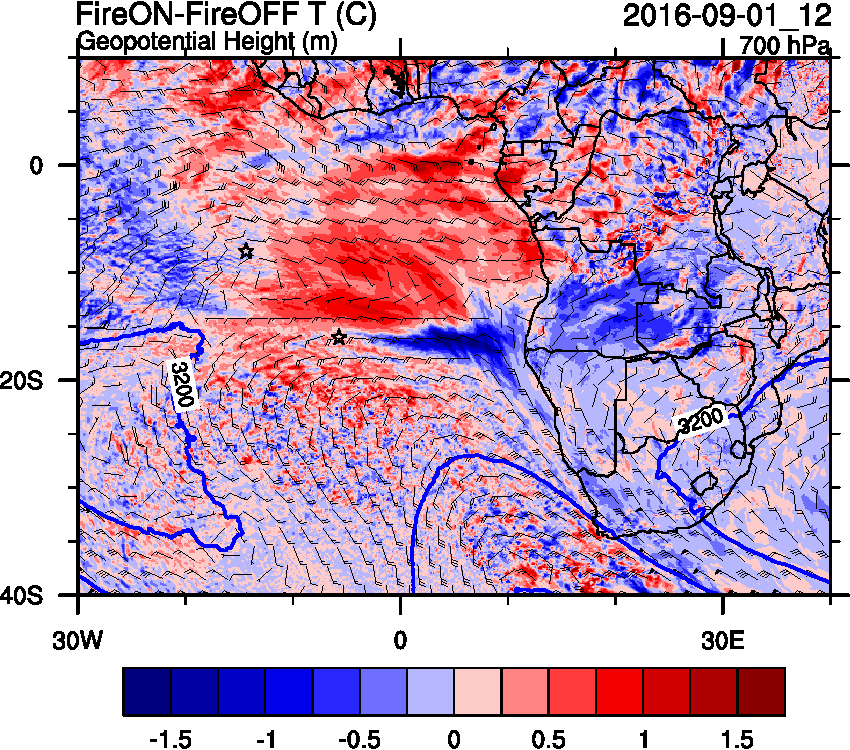 Smoke AOD
Smoke Ext
Smoke AOD
32